ГБПОУ ВО “Бутурлиновский механико-технологический колледж”
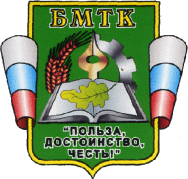 ПОРТФОЛИО

Авилкиной Татьяны Павловны
преподавателя спецдисциплин 

(высшая квалификационная категория)
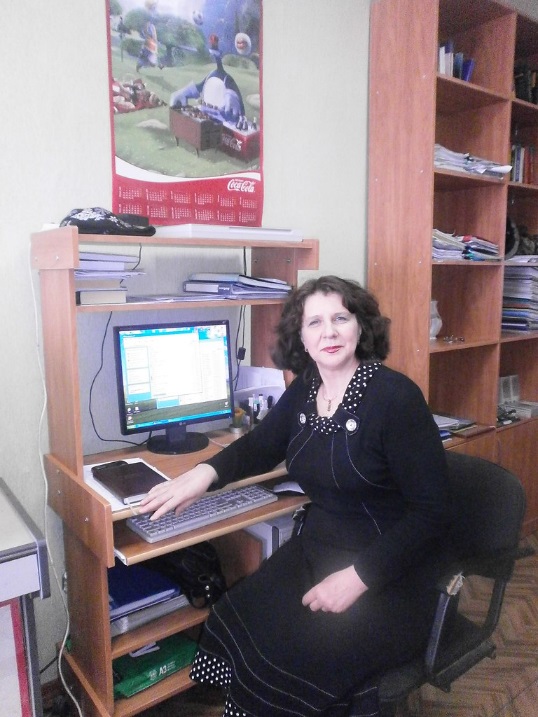 Чтобы быть хорошим преподавателем, нужно любить то, чему учишь, и любить тех, кому преподаешь»
В.Л. Ключевский
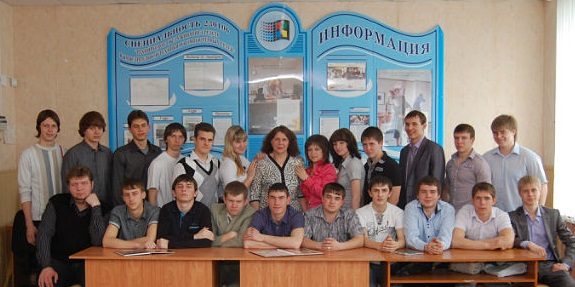 Информационная карточка
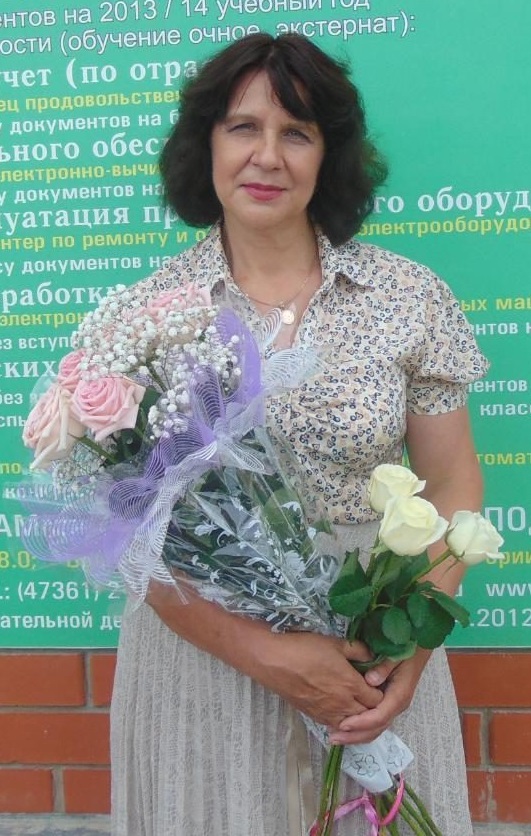 Дата рождения - 22 марта 1959 года.
Образование - Киевский ордена  Ленина политехнический институт, специальность электронно-вычислительные машины, квалификация  инженер – системотехник.
Общий стаж работы - 36 лет.
Педагогический стаж – 14 лет
Стаж  работы в БМТК - 25 лет.
Преподаю следующие  дисциплины:
Операционные  системы
Информационные  технологии
Информатизация  компьютерных  сетей
Компьютерная графика
Инженерная компьютерная графика
МДК 02.03. Технология создания Web-ресурсов
УП02.03. Учебная практика
МДК 03.02. Безопасность функционирования информационных систем
Дипломное проектирование
Email:  avilkina59@rambler.ru
Личный сайт: http://o951852f.bget.ru
Повышение квалификации
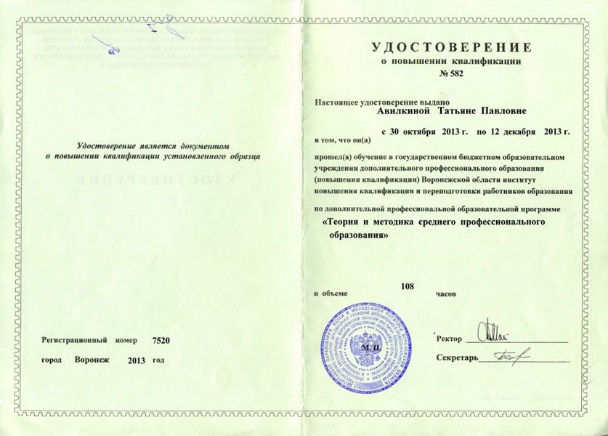 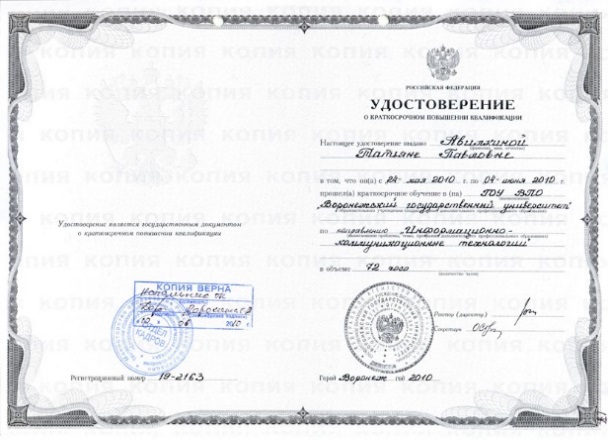 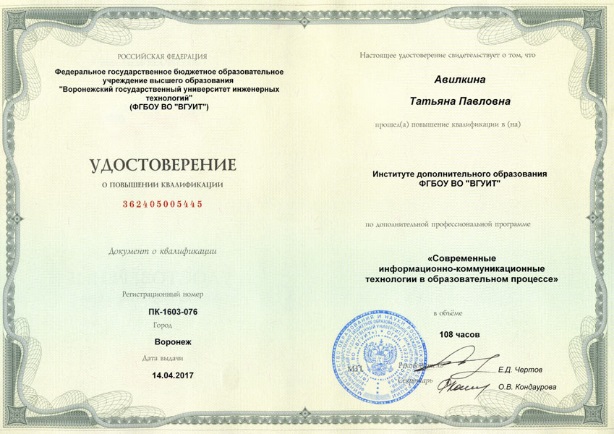 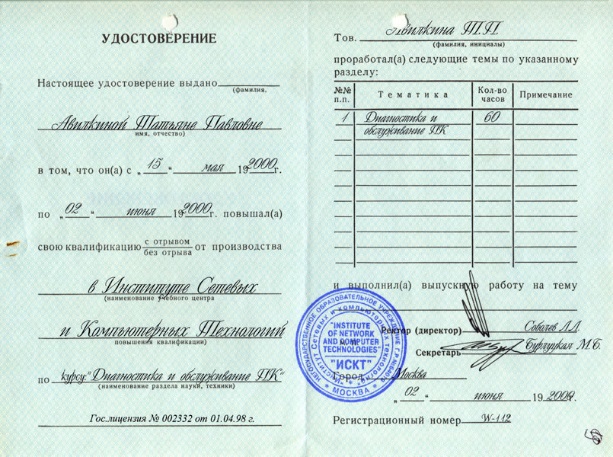 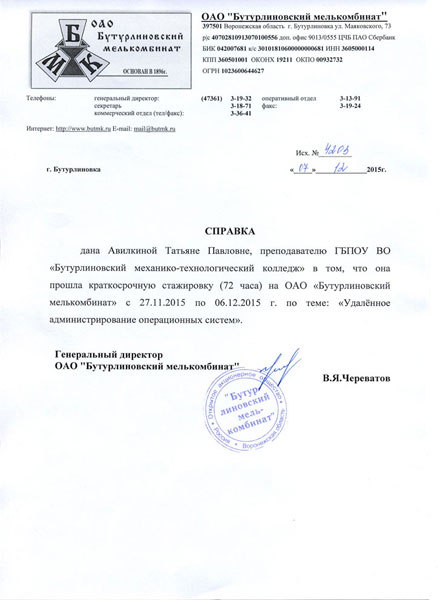 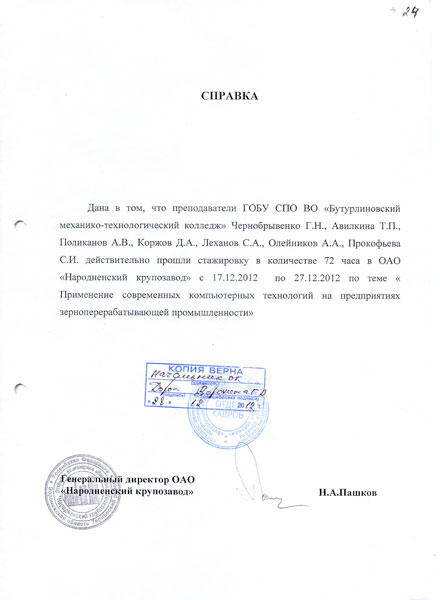 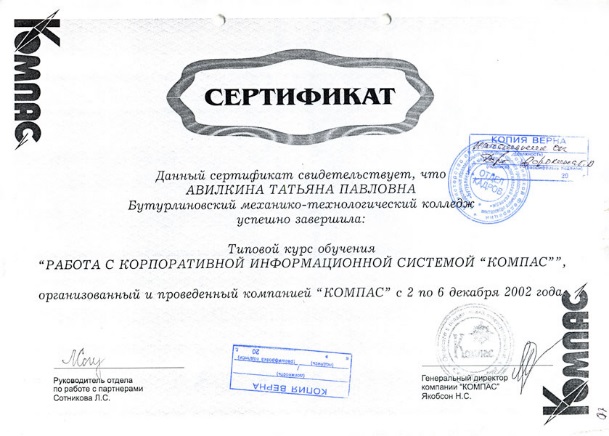 On – line обучение
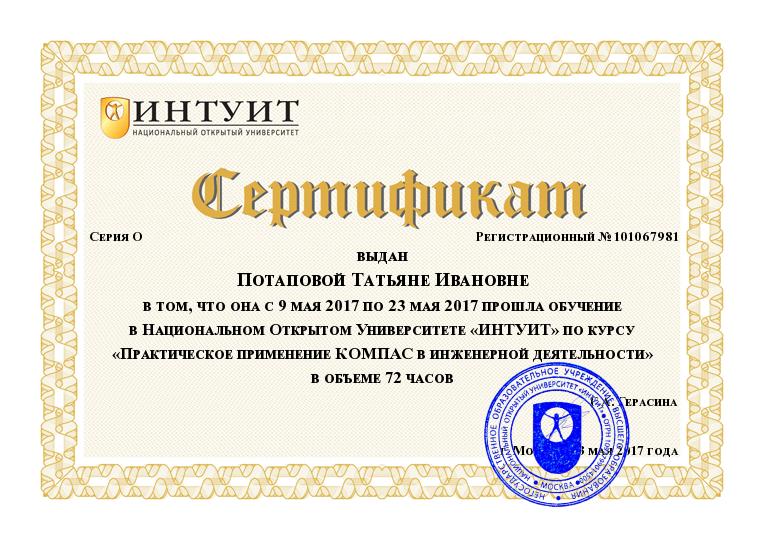 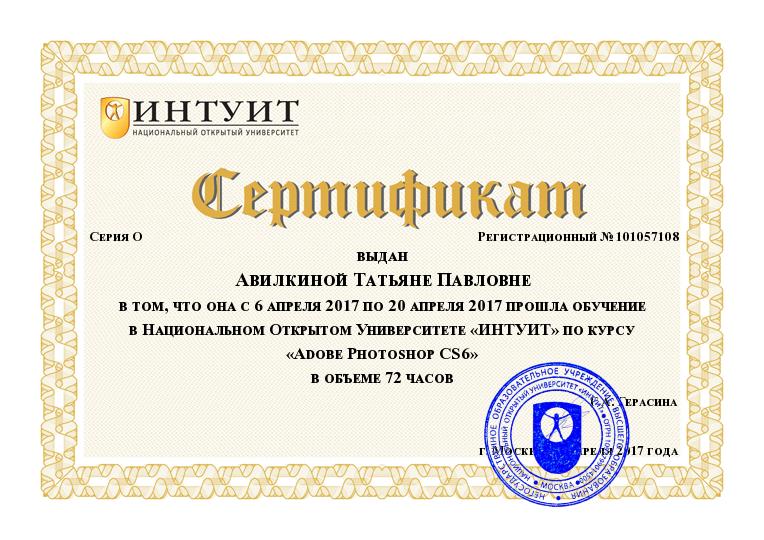 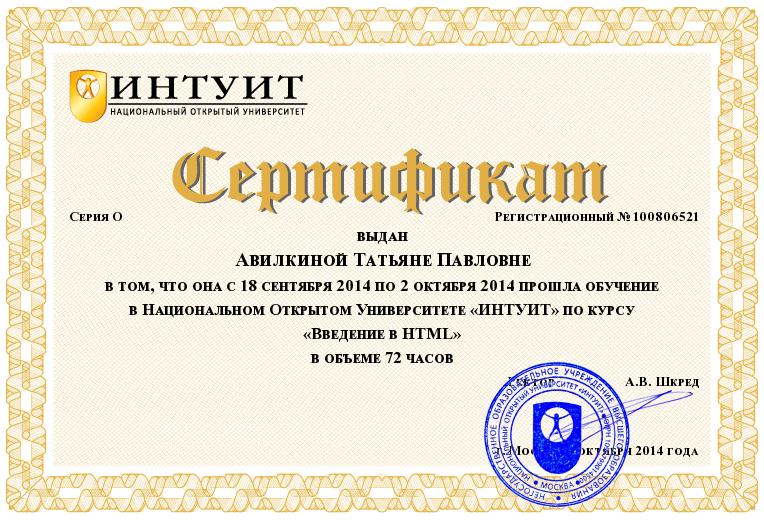 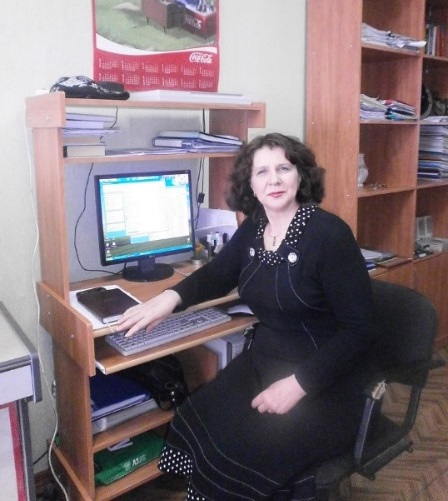 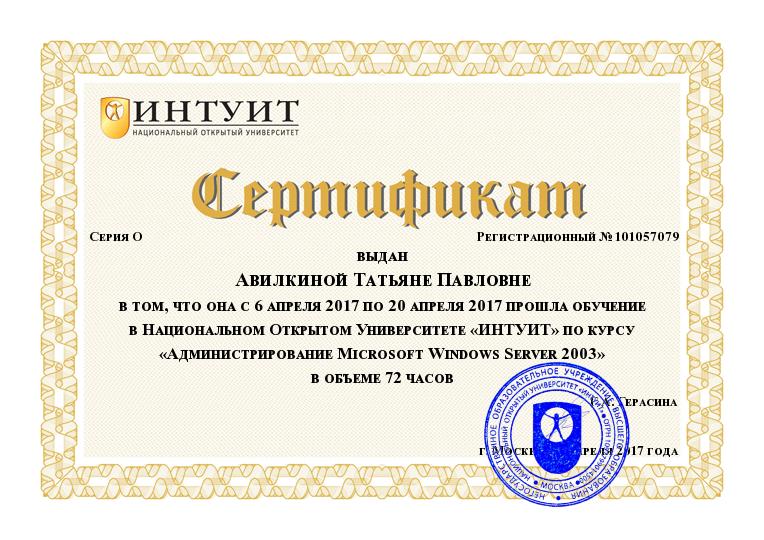 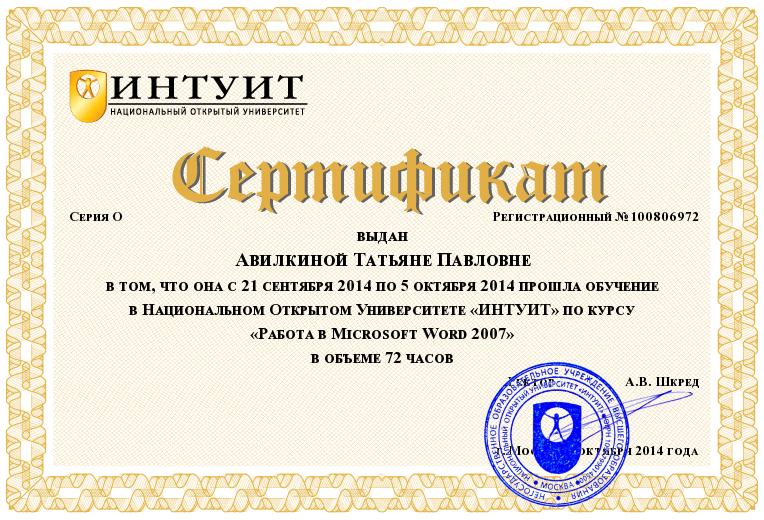 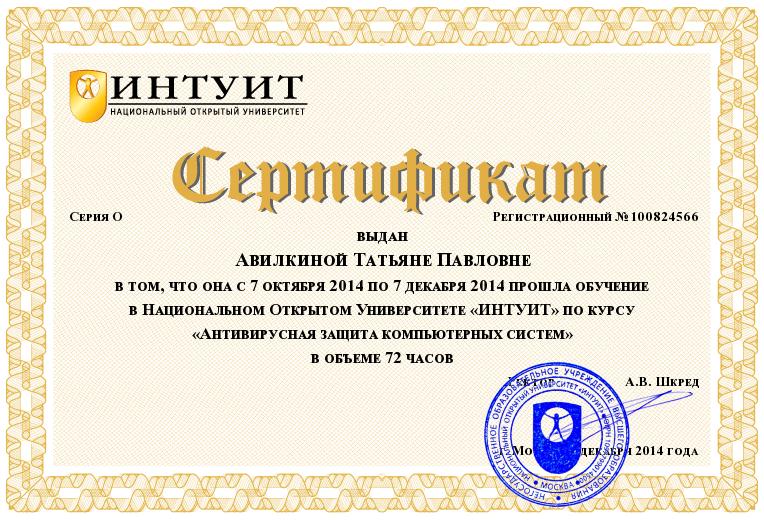 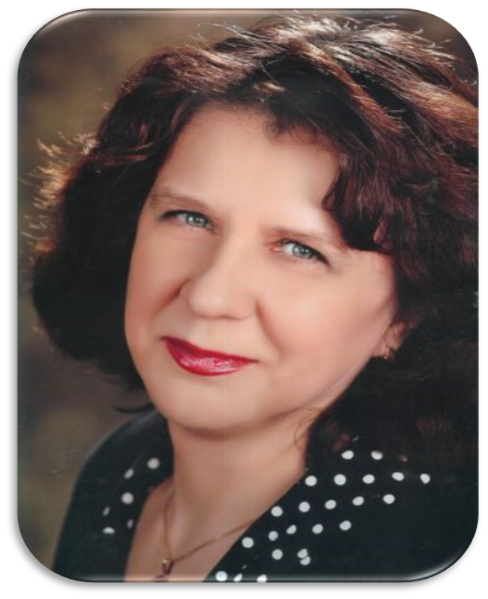 Преподаватель спецдисциплин
Классный  руководитель
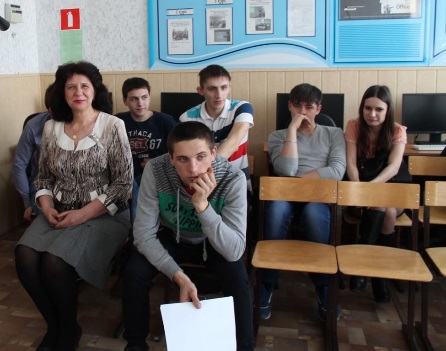 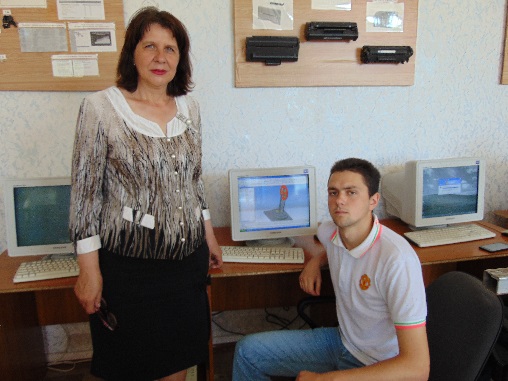 Педагогическая деятельность
Председатель цикловой комиссии  спец.09.02.02 “Компьютерные
 сети”
Курсы компьютерной грамотности
Зав. кабинетом
Разработка образовательных программ и УМК
Дисциплина   «Информационные  технологии»Рабочая программа по дисциплине «Информационные технологии»КТП по дисциплине «Информационные технологии»ФОСы по дисциплине «Информационные технологии»Практикум по дисциплине «Информационные технологии»ЭОР по дисциплине  »Информационные  технологии»Дисциплина   «Операционные  системы»Рабочая программа по дисциплине «Операционные системы»КТП по дисциплине «Операционные системы»ФОСы по дисциплине «Операционные системы»
ЭОР по дисциплине «Операционные системы»
Дисциплина   «Инженерная компьютерная графика»Рабочая программа по дисциплине «Инженерная компьютерная графика»КТП по дисциплине «Инженерная компьютерная графика»Фонд оценочных средств по дисциплине «Инженерная компьютерная графика»
Практикум по дисциплине “Инженерная компьютерная графика”
Дисциплина   «Компьютерная графика»Программа по дисциплине «Компьютерная графика» для спец 15.02.01КТП по дисциплине «Компьютерная графика»Фонд оценочных средств по дисциплине «Компьютерная графика»
Практикум по дисциплине “Компьютерная графика”
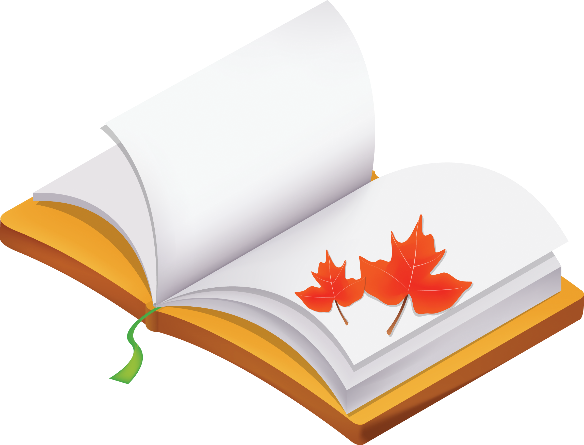 Моя педагогическая концепция “Профессиональная  социализация студентов через современные технологии образования и воспитания ”
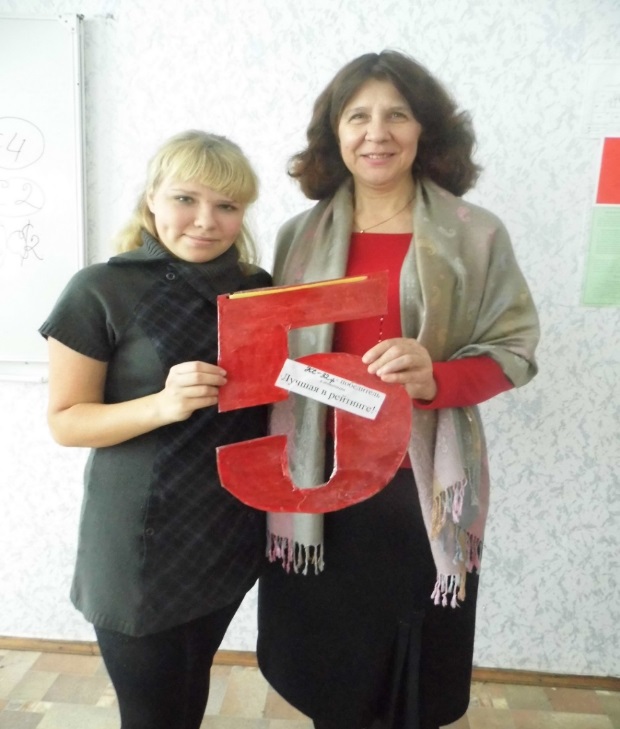 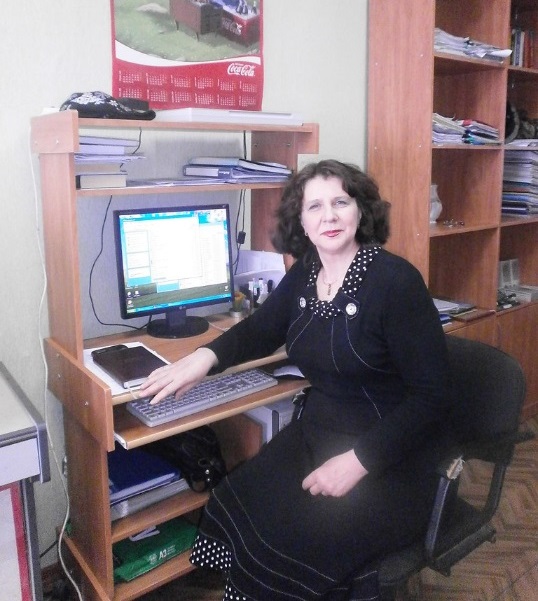 обучение
воспитание
самообра-зование
Создание благоприятных условий профессиональной социализации студентов в процессе обучения с  использованием новых образовательных  технологий
Формирование духовно-нравственных,  правовых, эстетических и этнических знаний и ценностей, организация пропаганды здорового образа жизни
Повышение собственной профессиональной  компетенции  как условие  для  профессиональной  социализации студентов
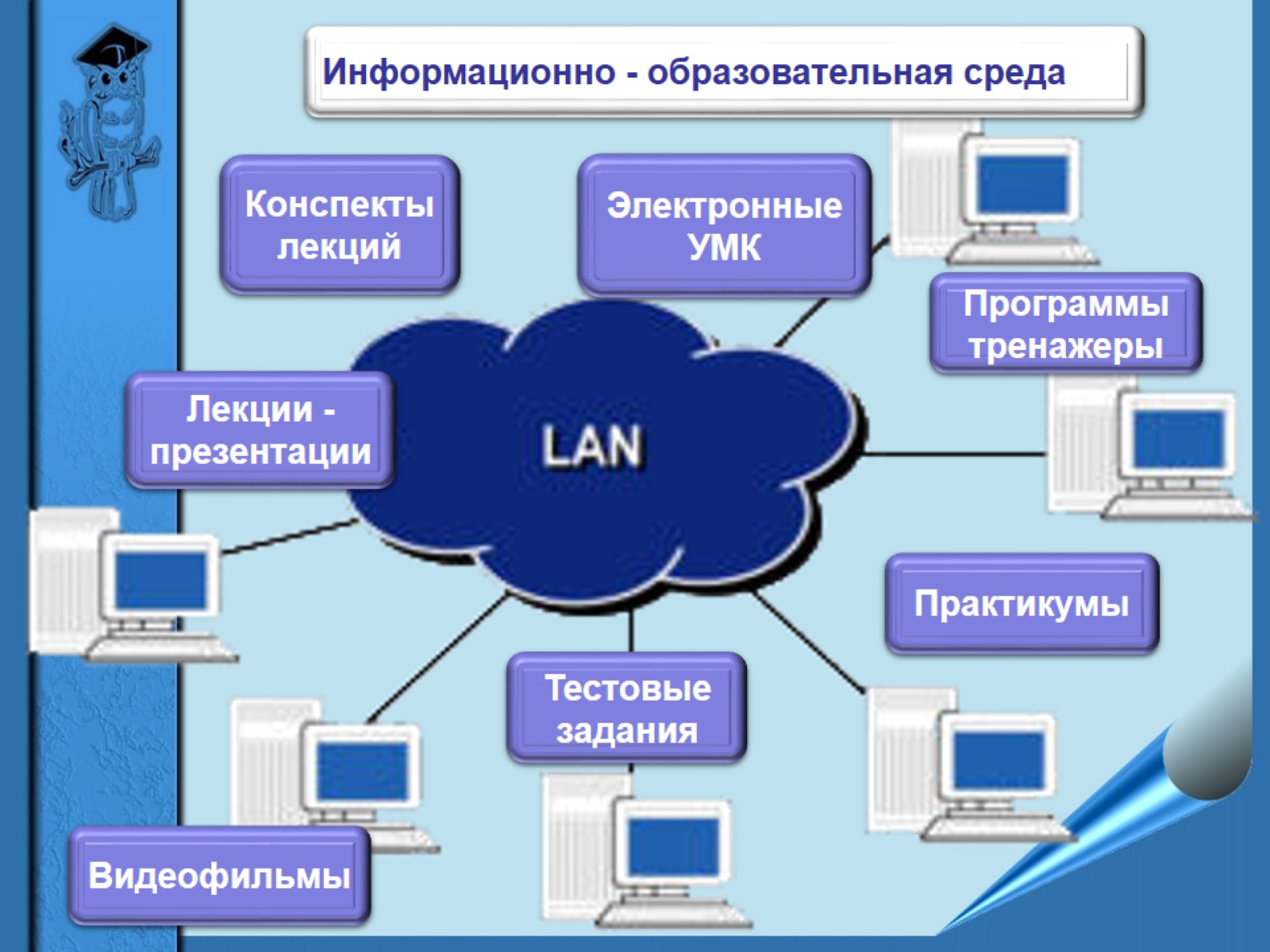 Применяемые современные образовательные технологии
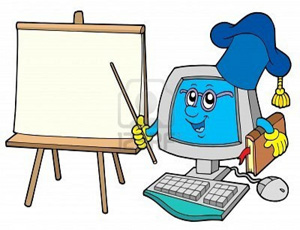 Проблемный метод обучения
Проектный метод обучения
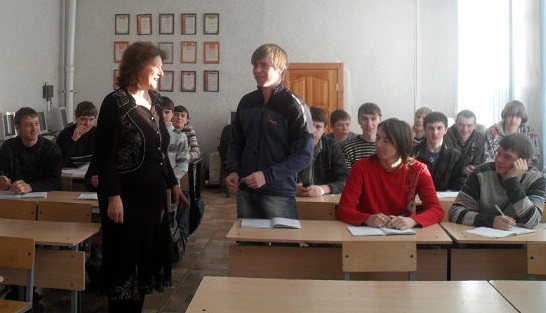 ON  - line обучение
Информационно-коммуникационные  технологии
Групповые технологии
Конкурс профмастерства     “ Учитель года 2017”
Открытый урок по дисциплине “Информационные технологии”. 
Тема: “Облачные технологии”
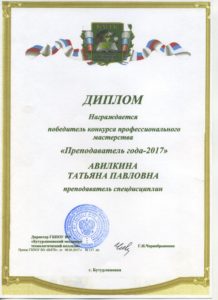 Урок – проблемная лекция
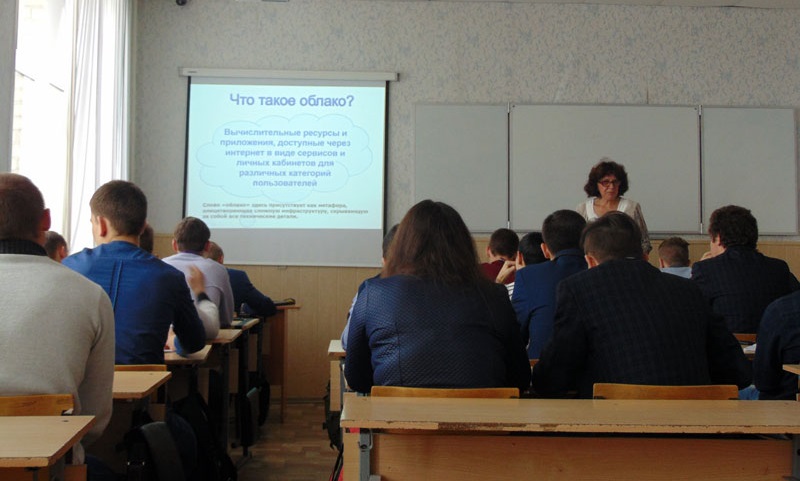 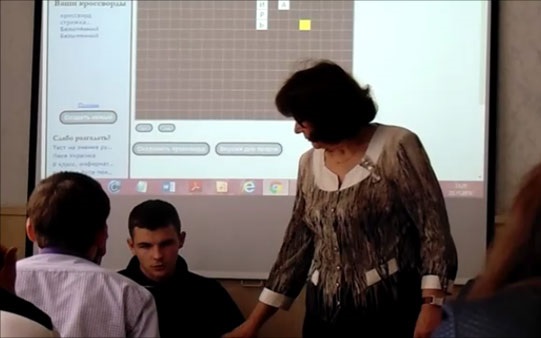 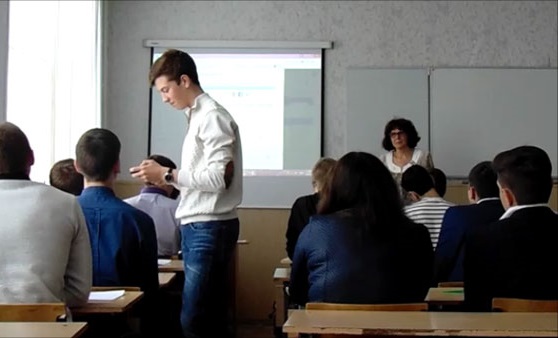 Технология проектного обучения
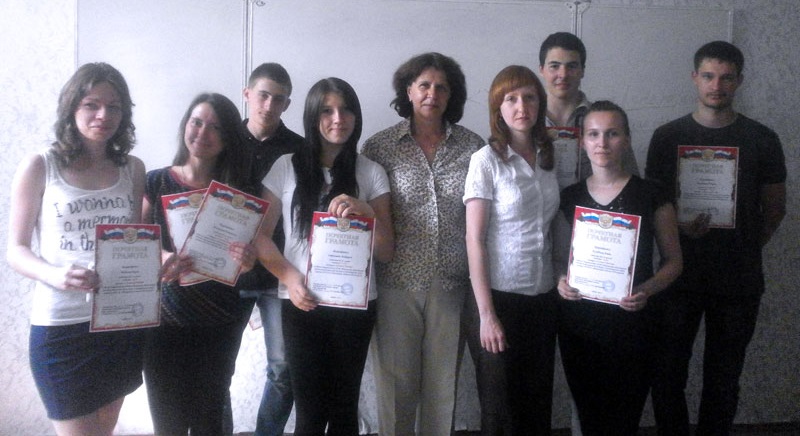 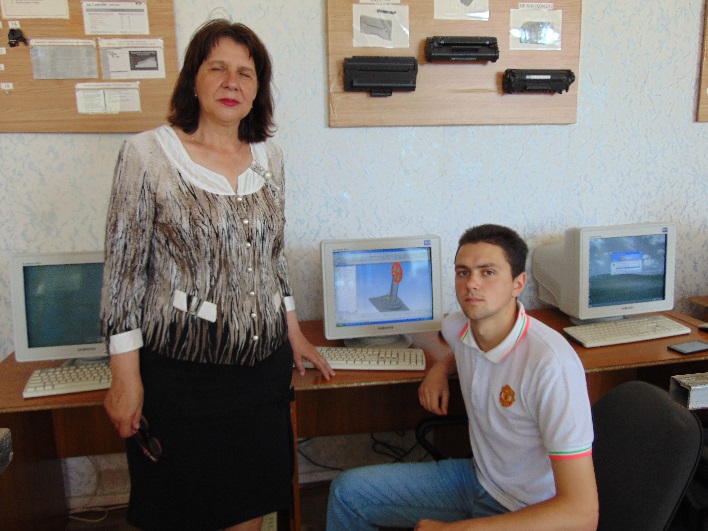 Позволяет приобрести  опыт работы с большим объемом  информации и  публичного  выступления в форме  презентаций;
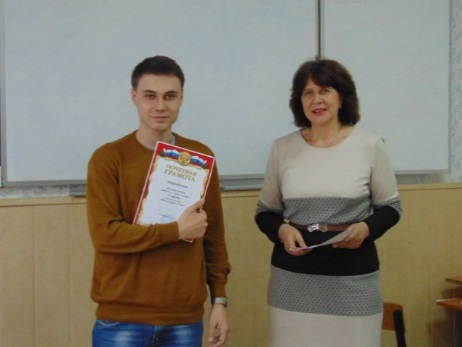 Оценивать ситуацию и принимать решения;
Работать в команде
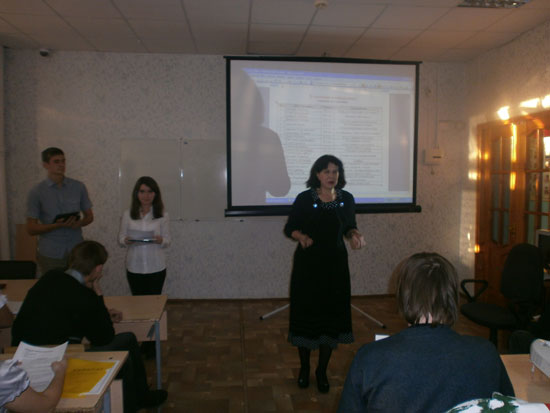 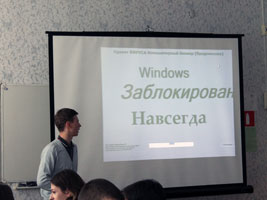 Урок - конференция
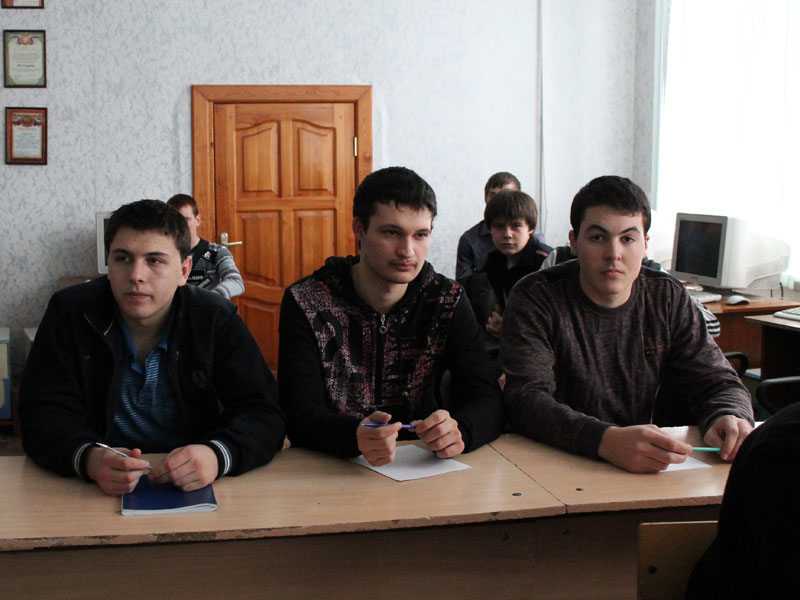 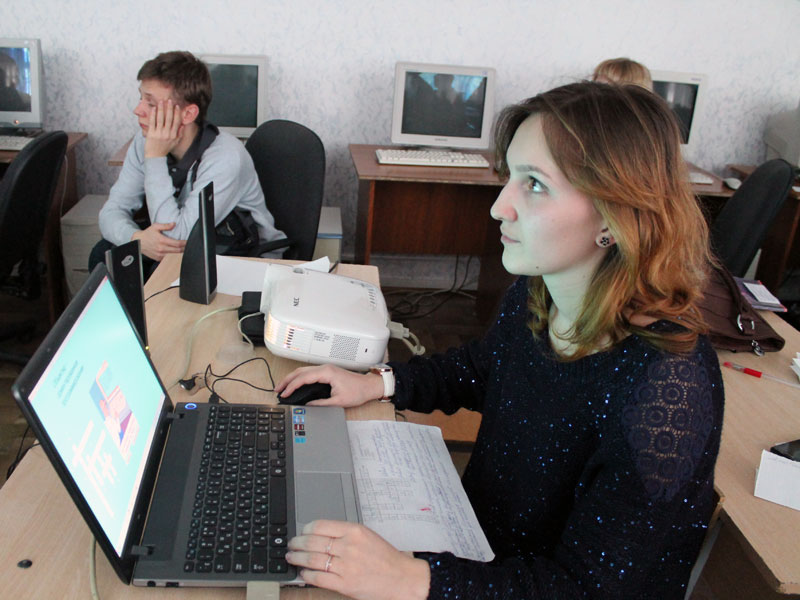 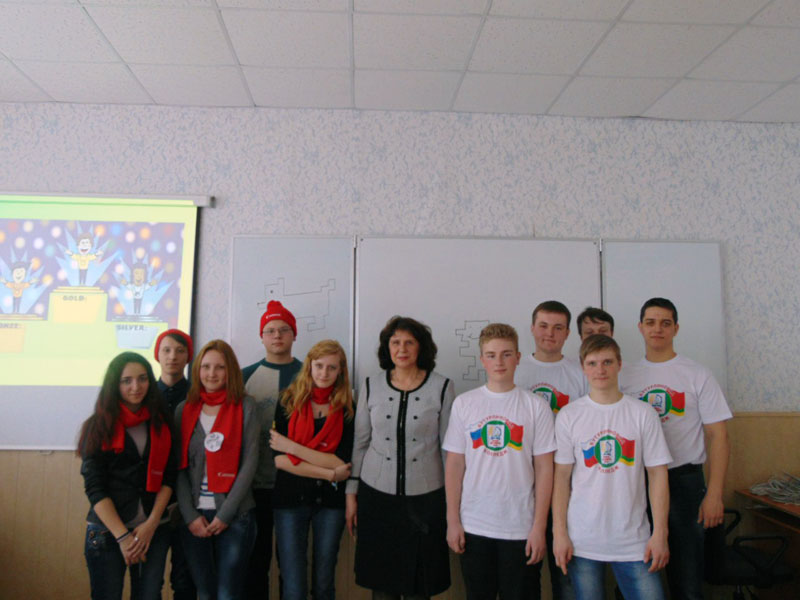 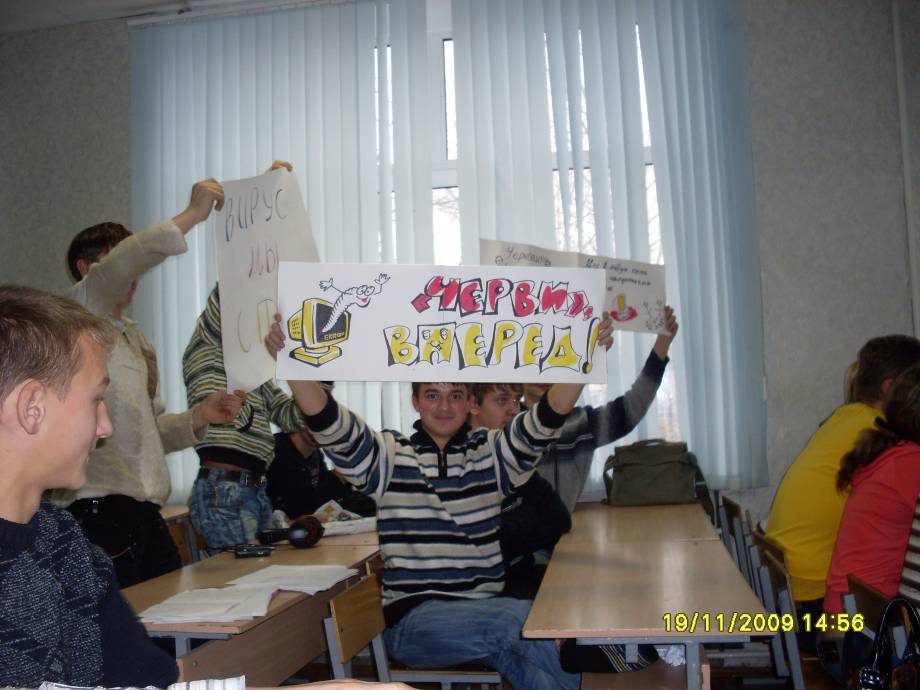 Урок - КВН
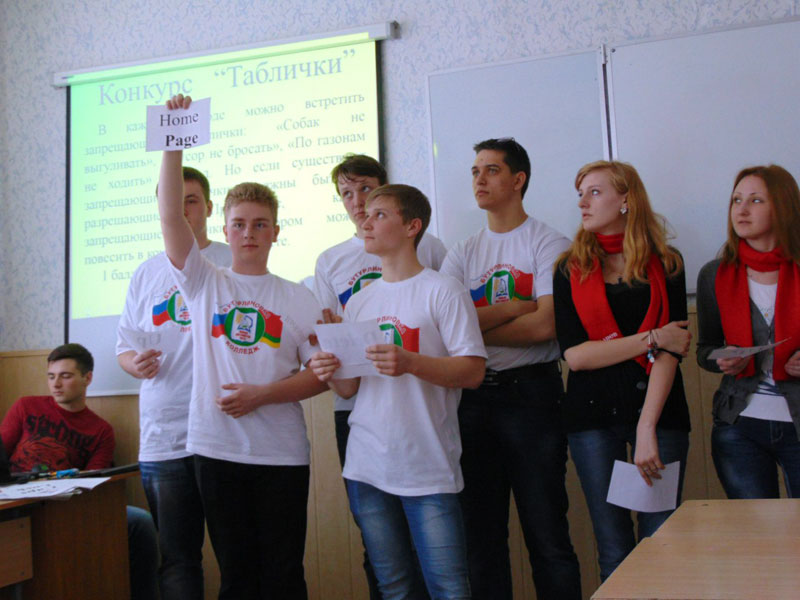 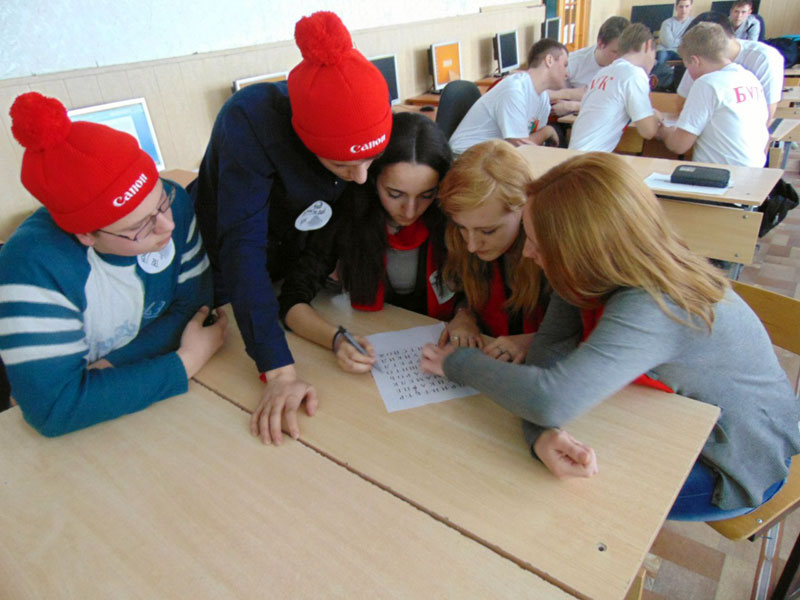 IV региональный фестиваль   WorldSkills 2017
Номинация “ Web – дизайн и разработка”
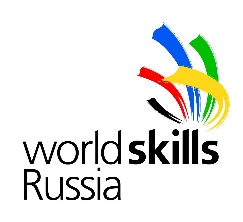 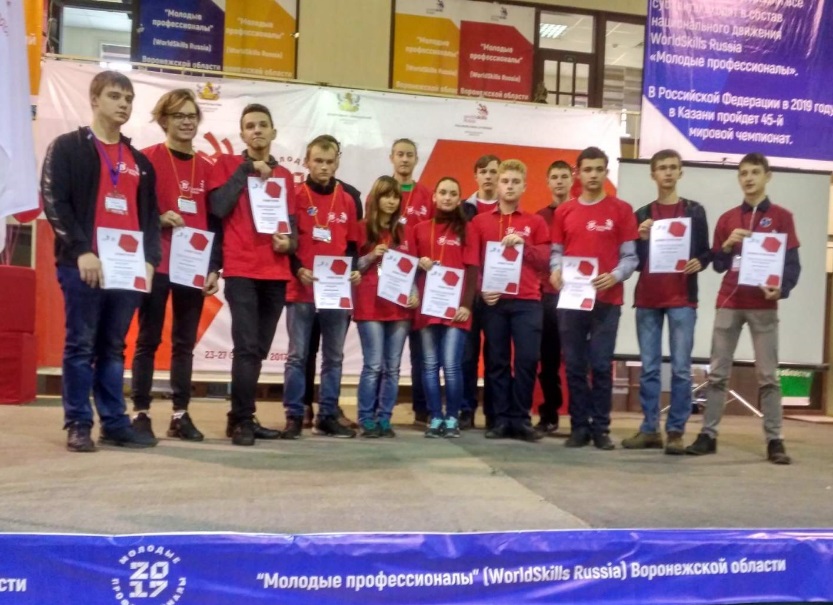 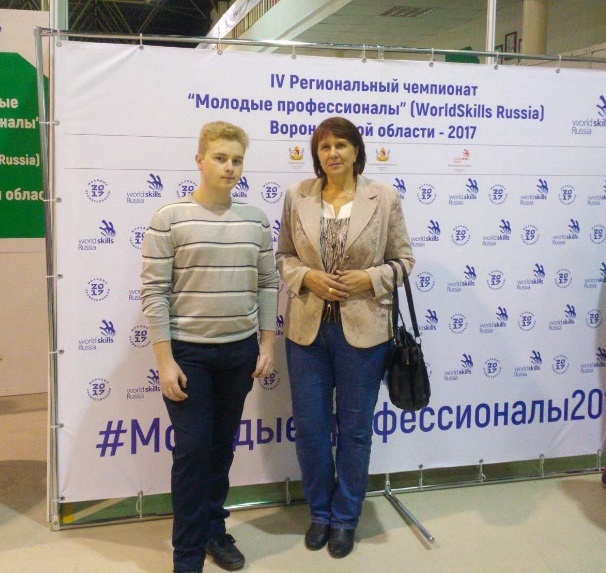 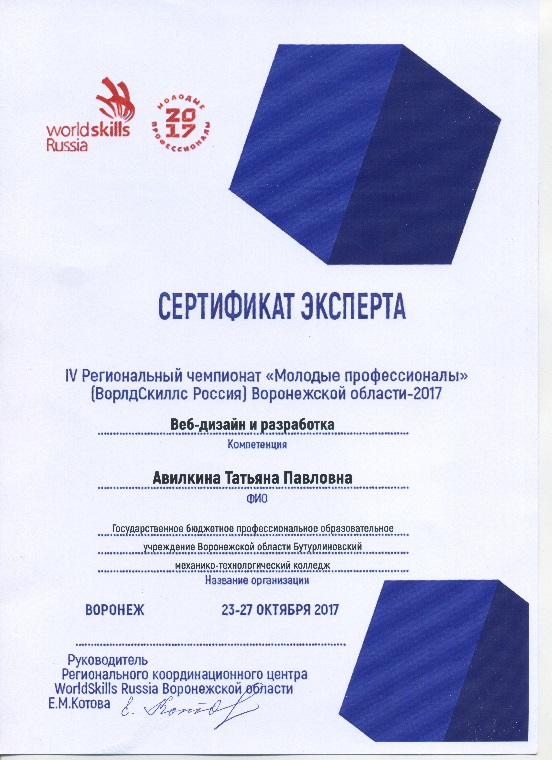 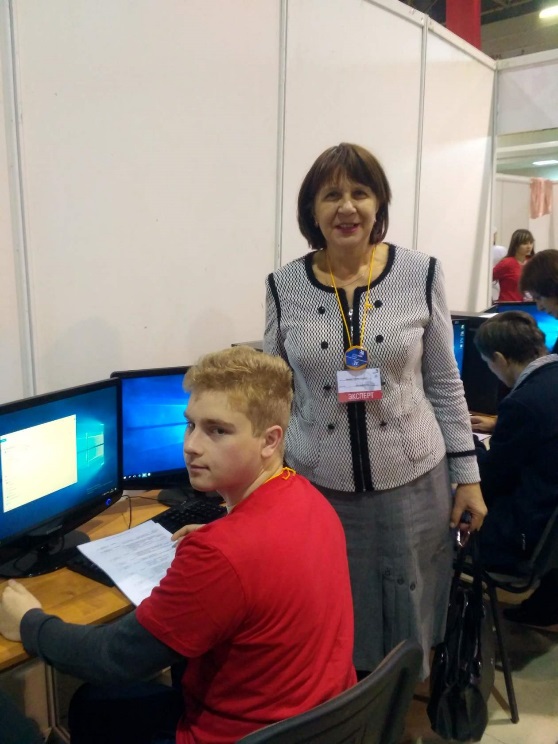 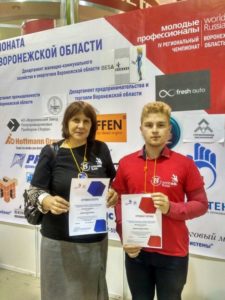 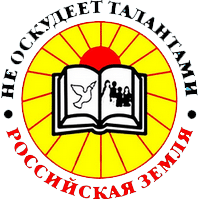 Форумы
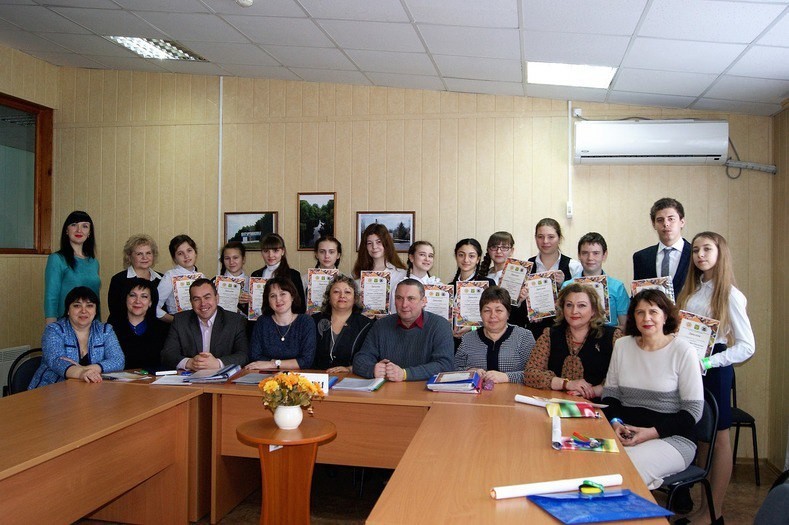 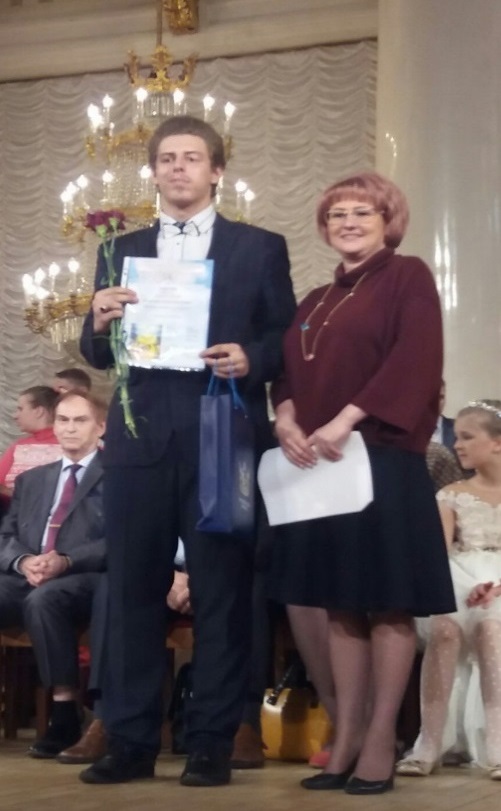 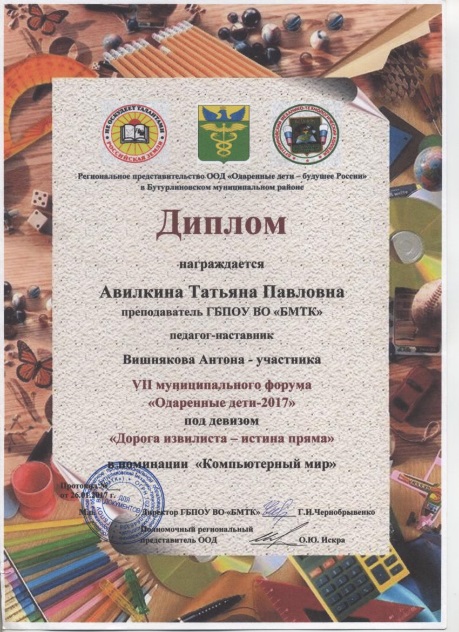 Муниципальный форум “Одаренные дети 2017”
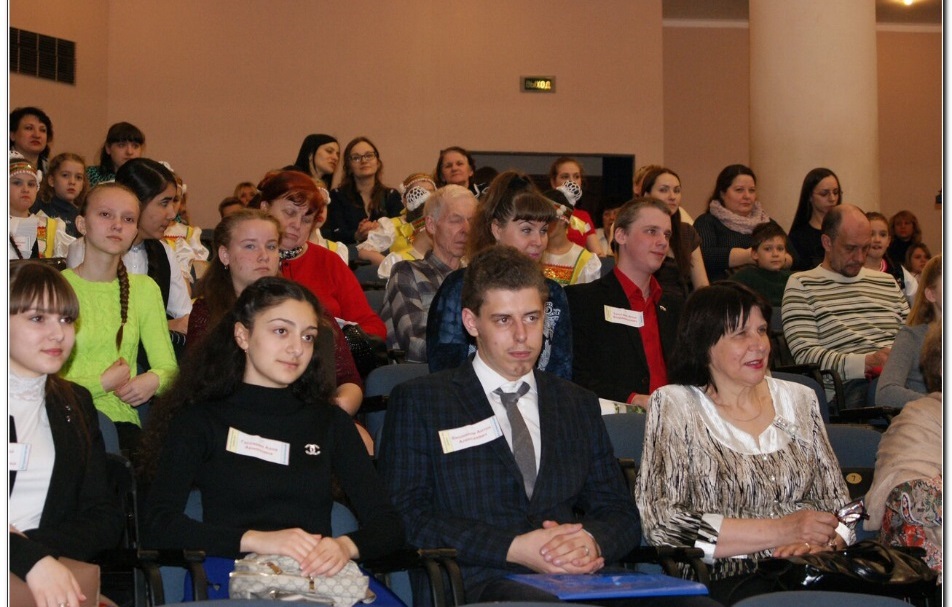 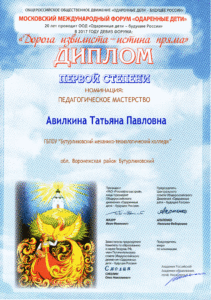 XX Московский международный форум “Одаренные дети России”
Муниципальные и региональные робототехнические фестивали
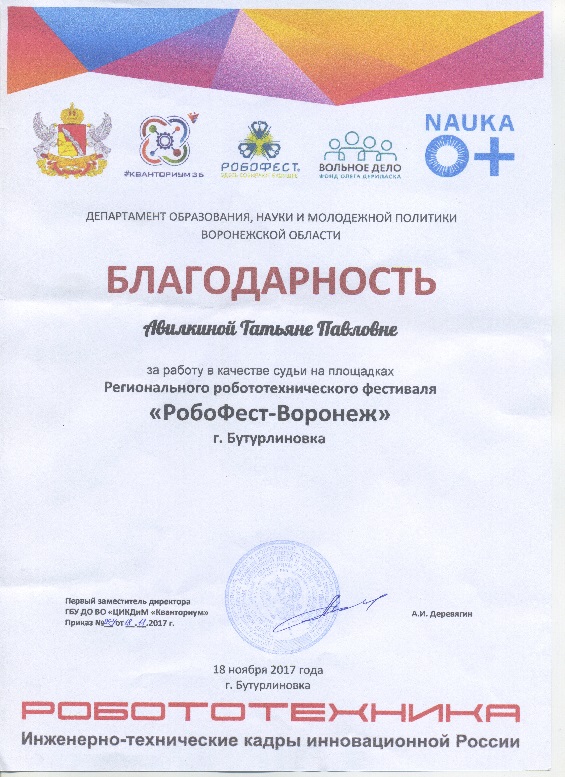 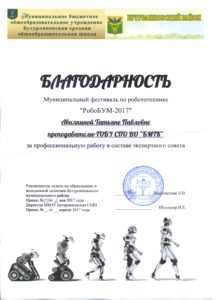 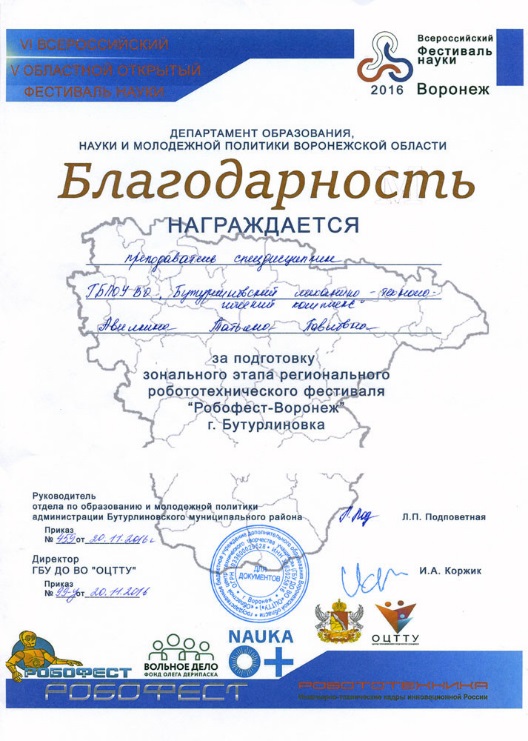 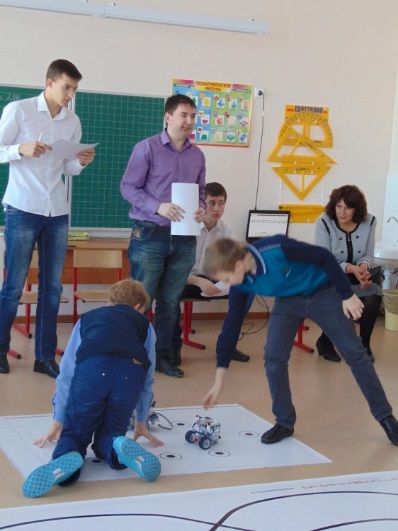 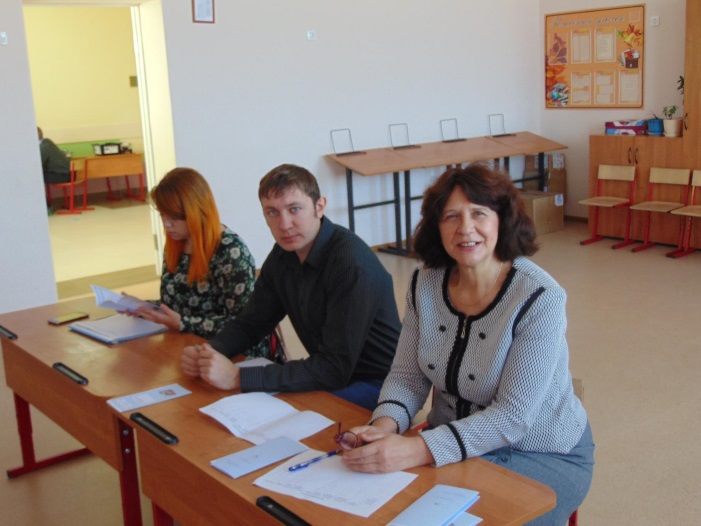 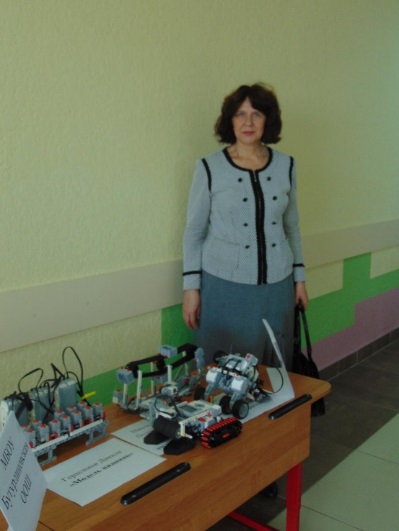 Курсы по обучению населения компьютерной грамотности
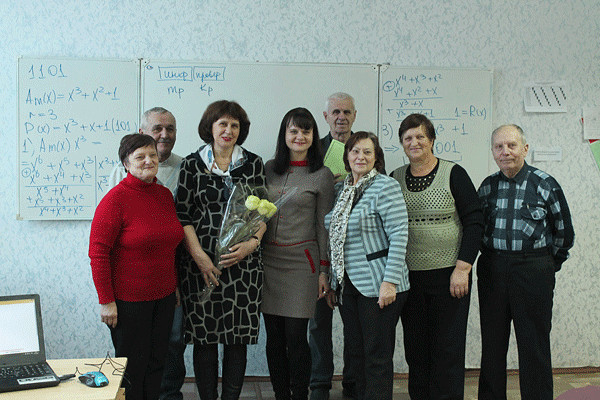 2016 год
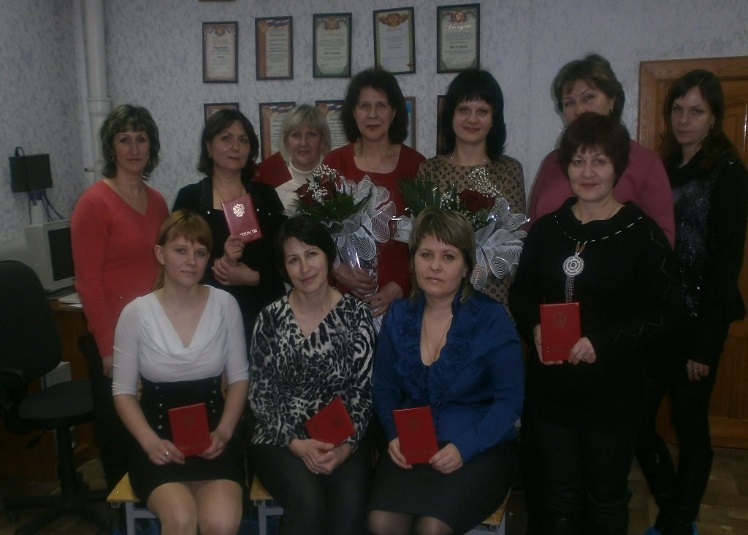 2013 год
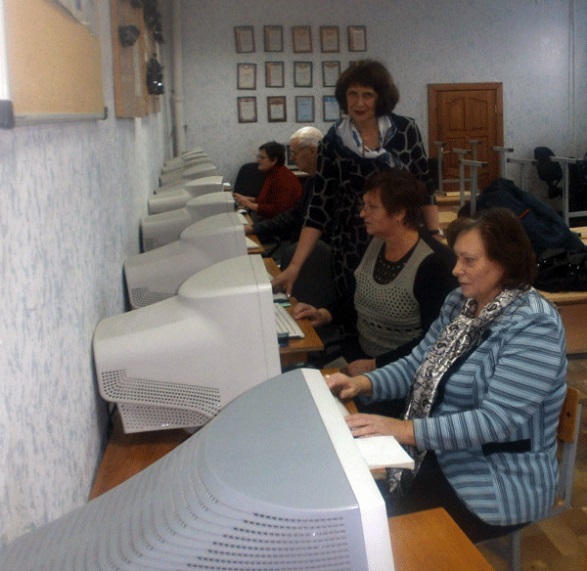 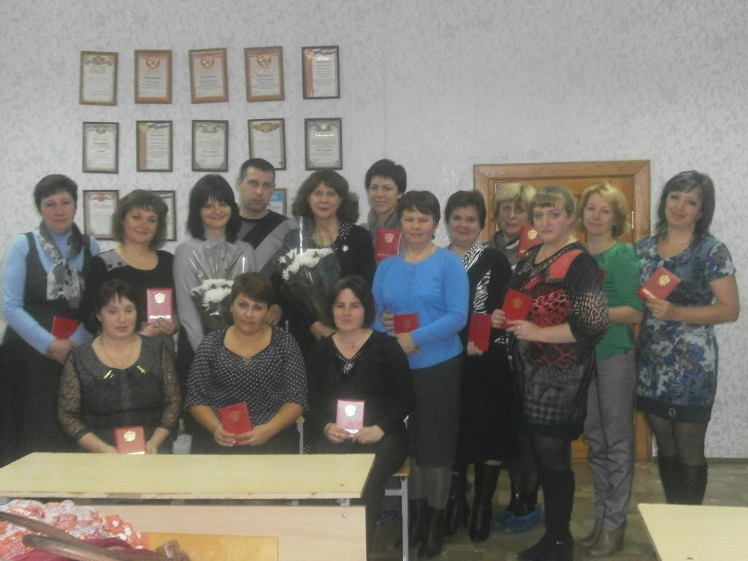 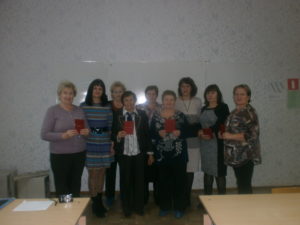 2014 год
2015 год
Мои достижения
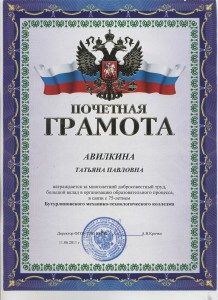 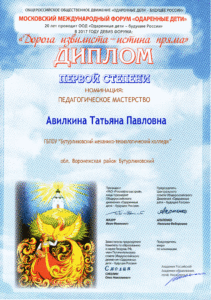 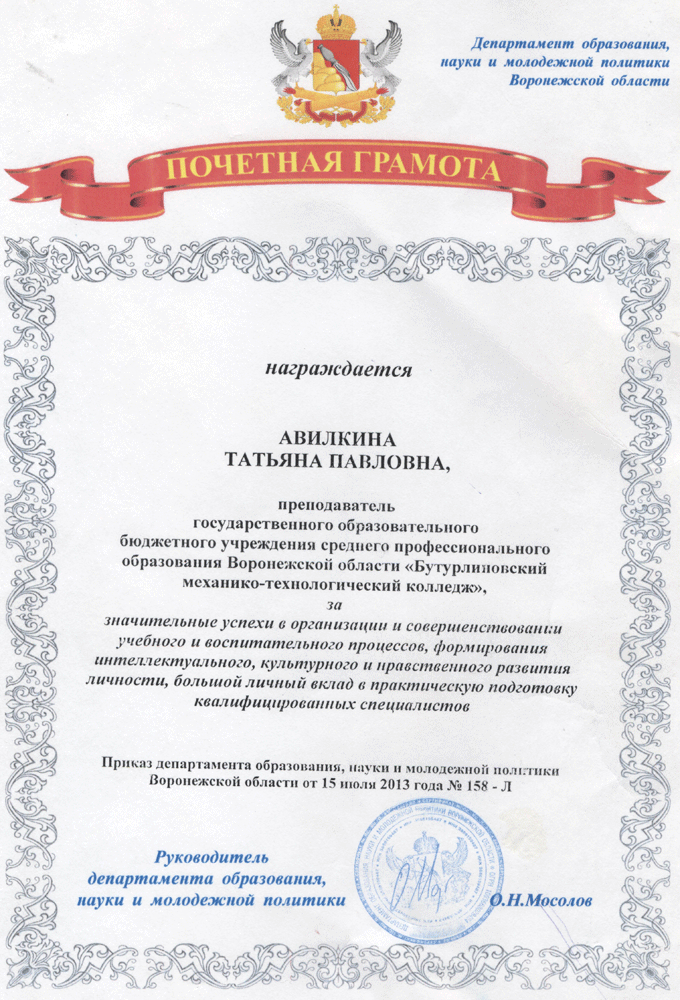 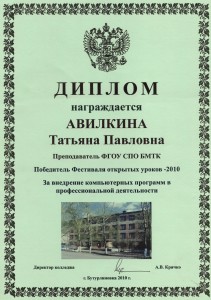 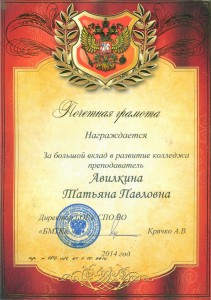 Мои достижения
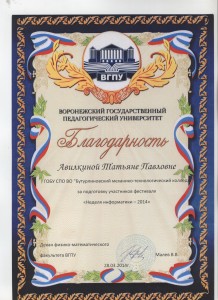 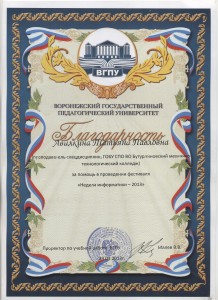 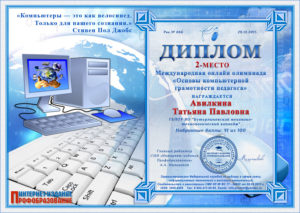 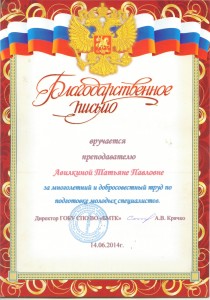 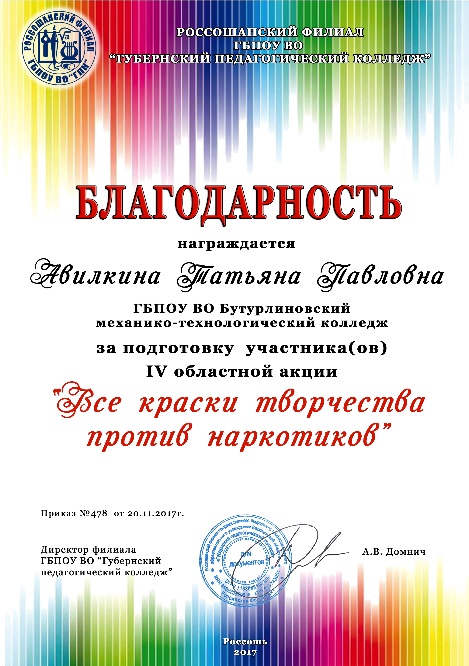 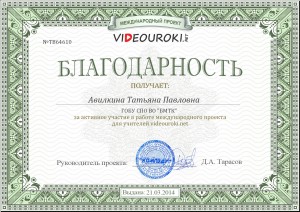 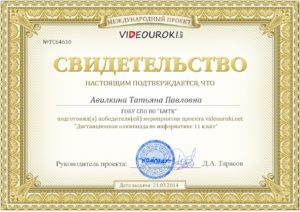 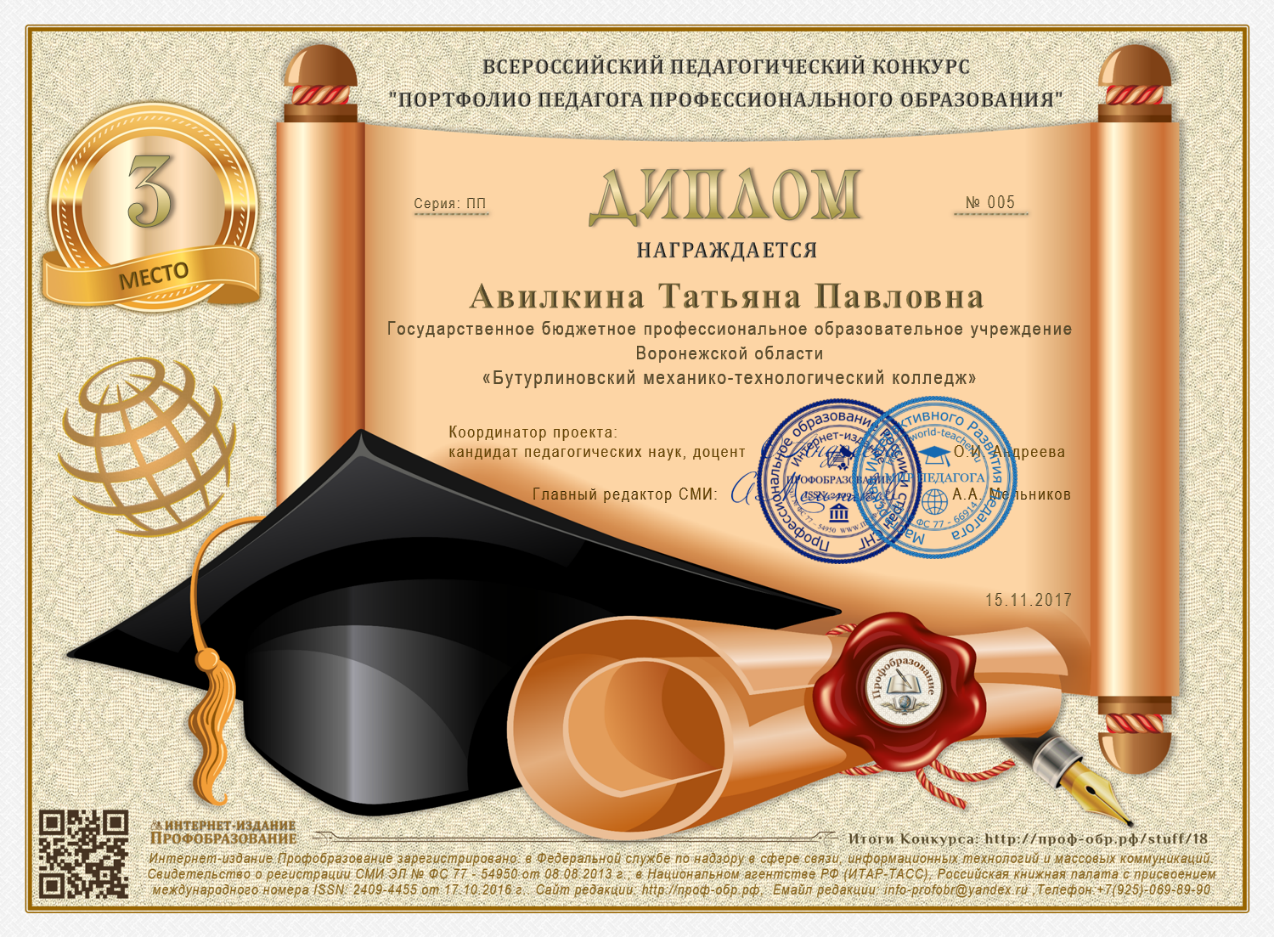 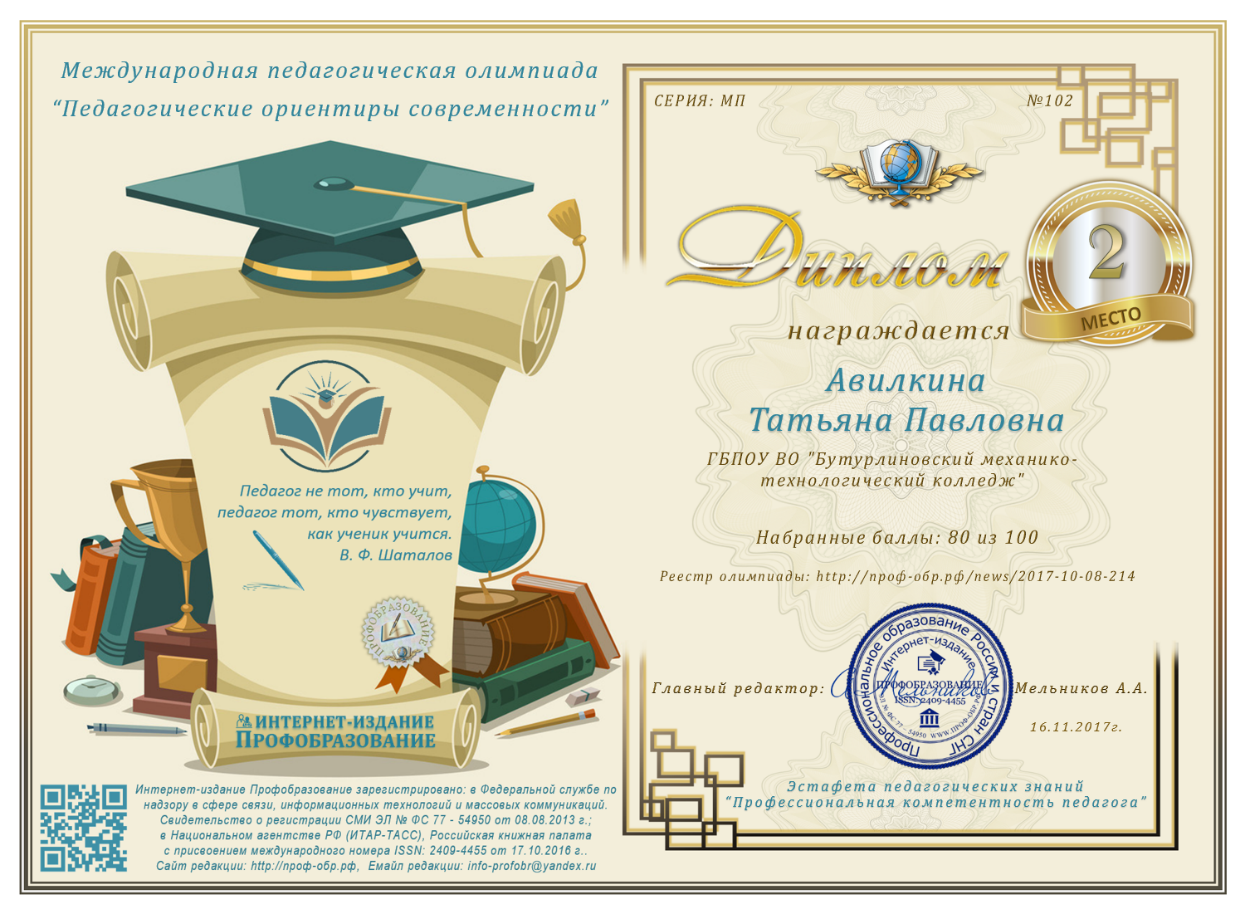 Достижения студентов
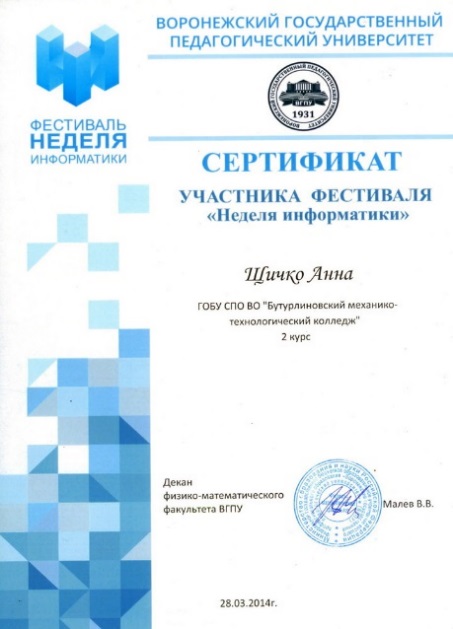 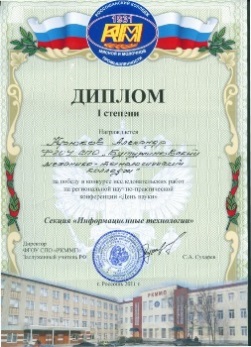 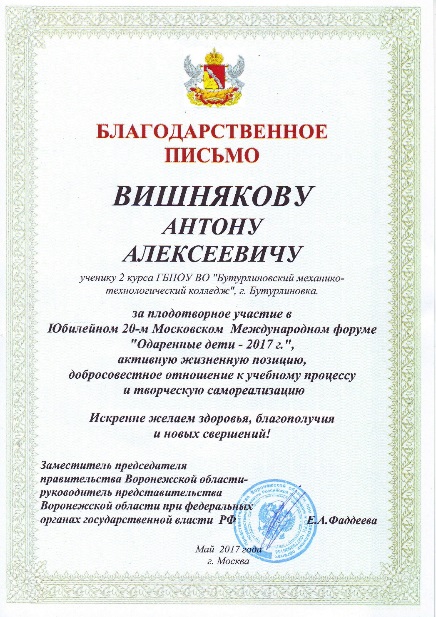 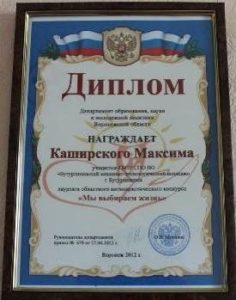 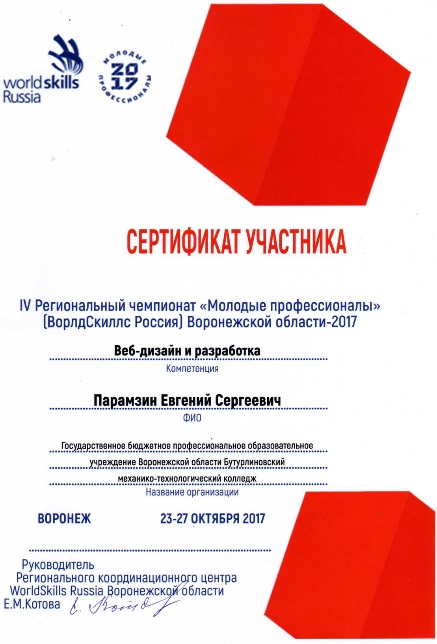 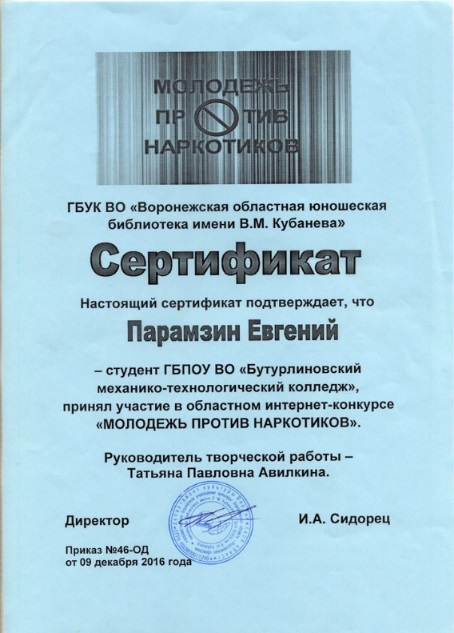 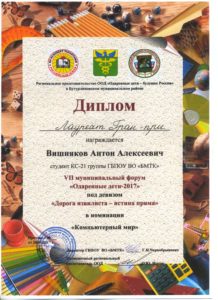 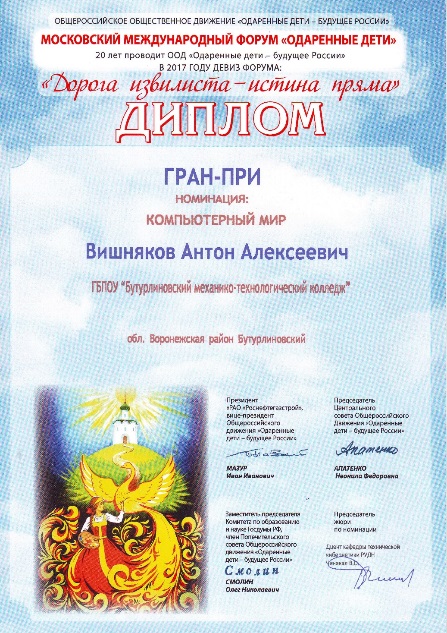 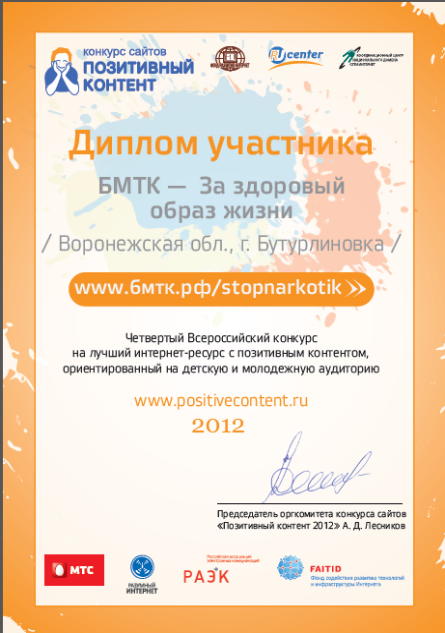 III всероссийский конкурс творческих работ
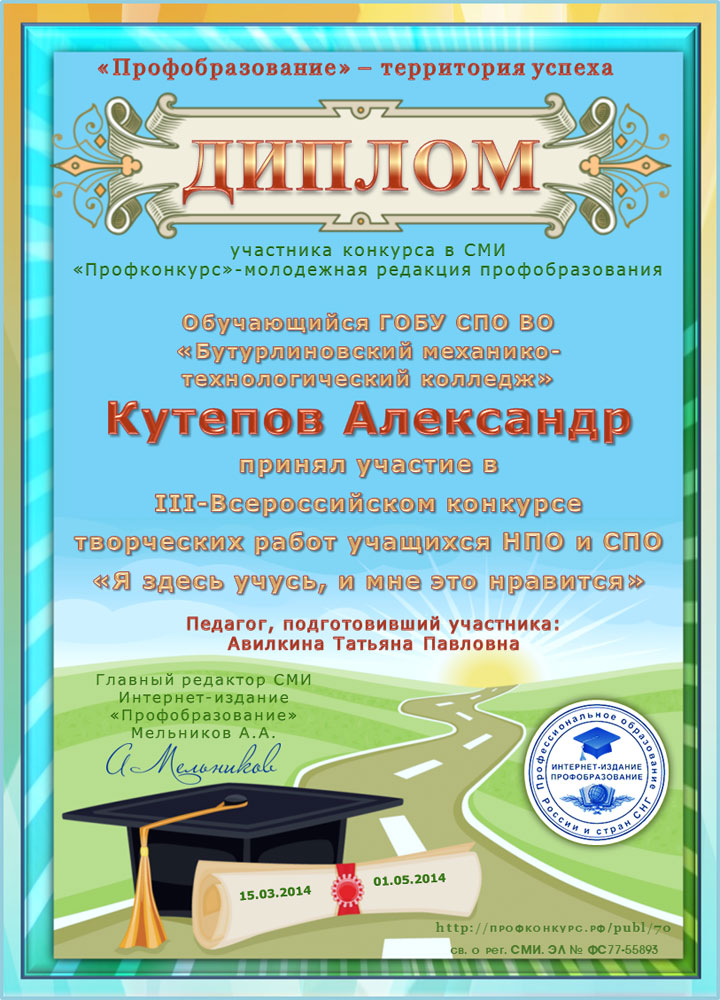 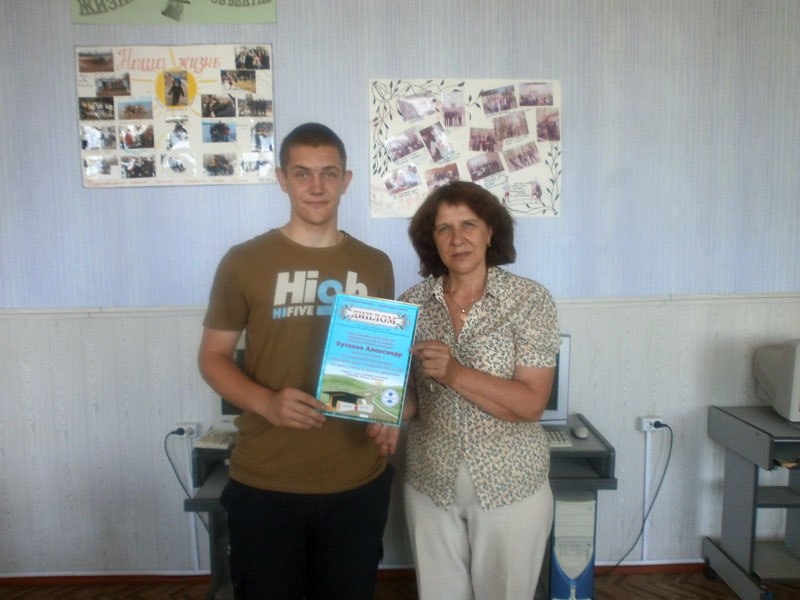 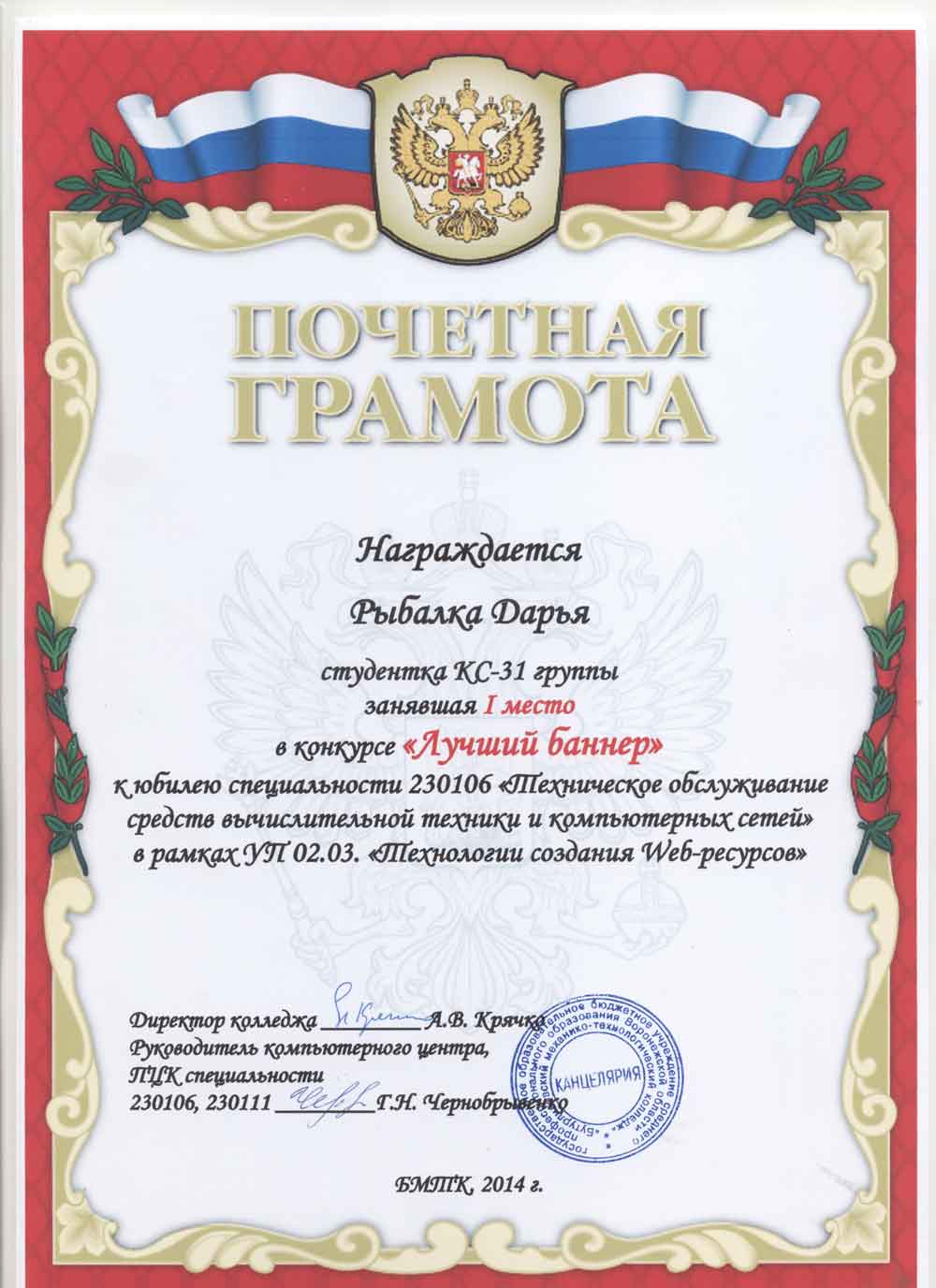 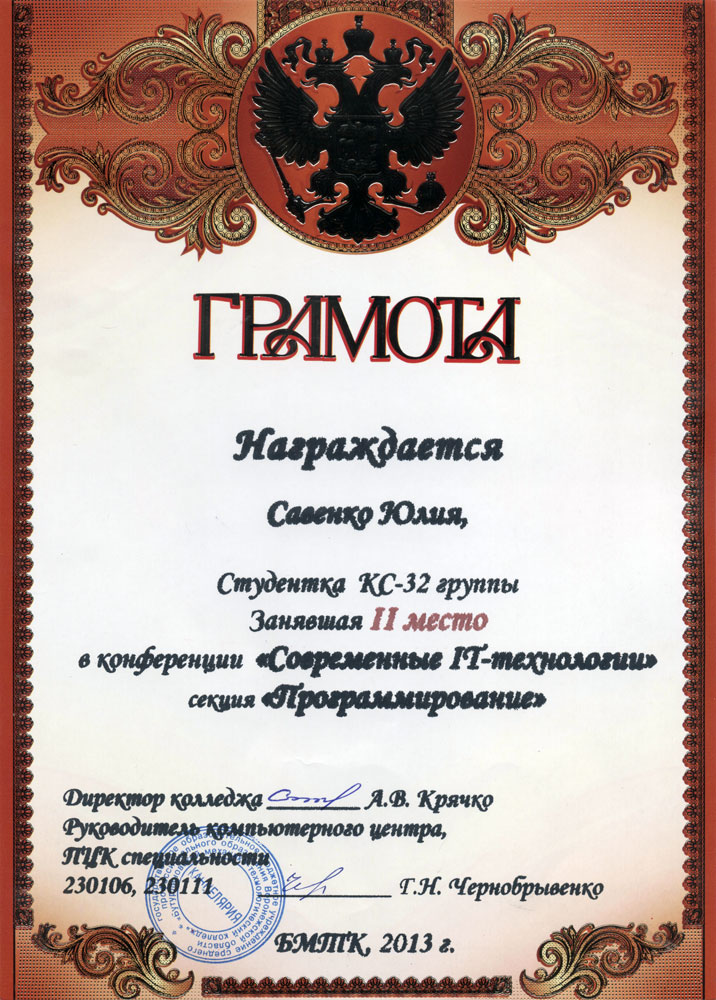 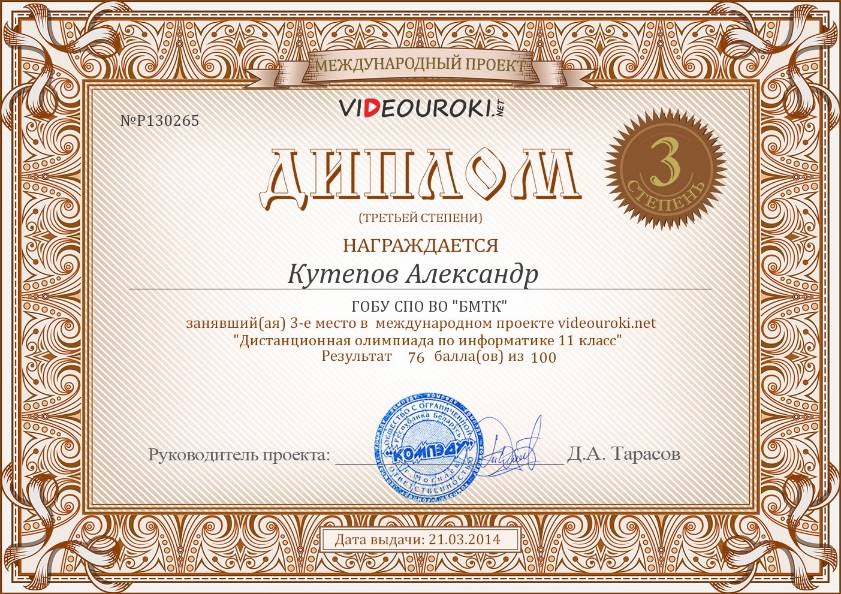 Достижения студентов
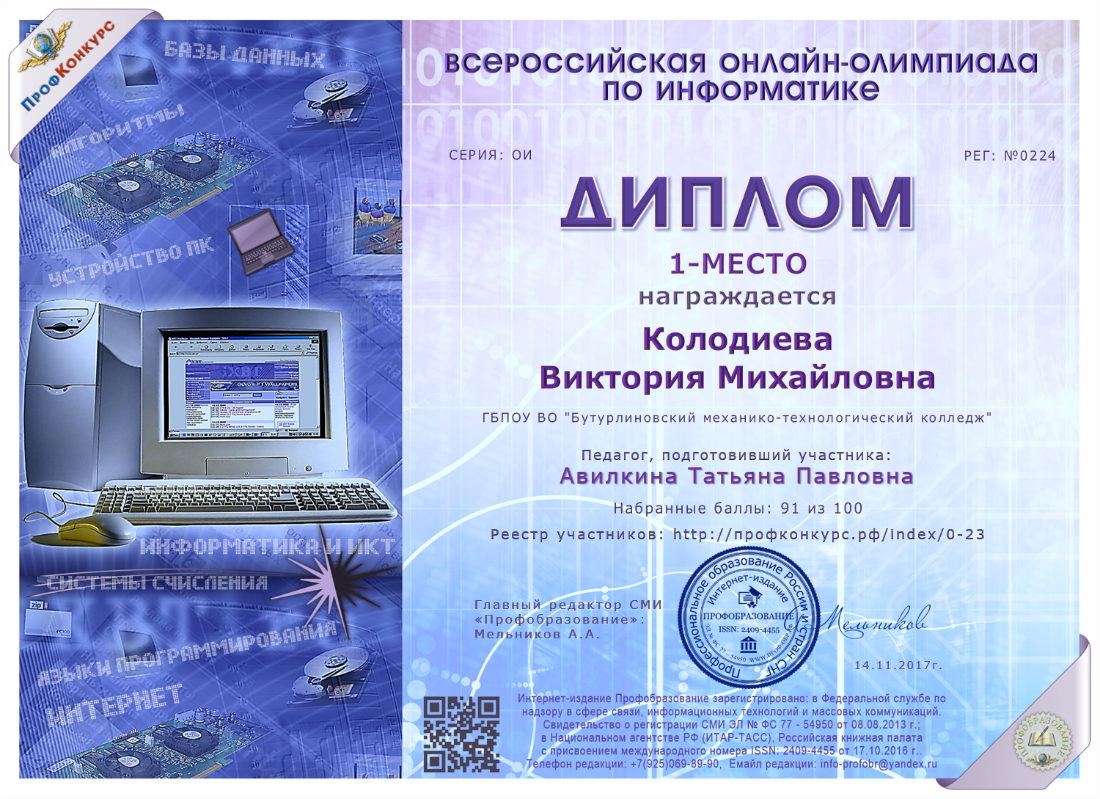 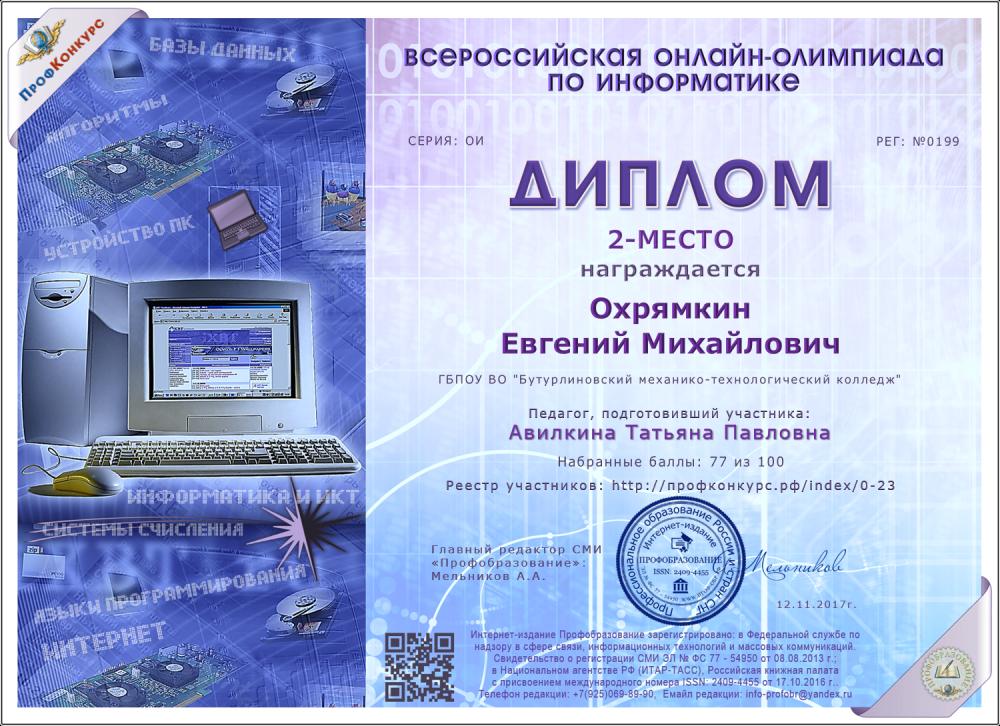 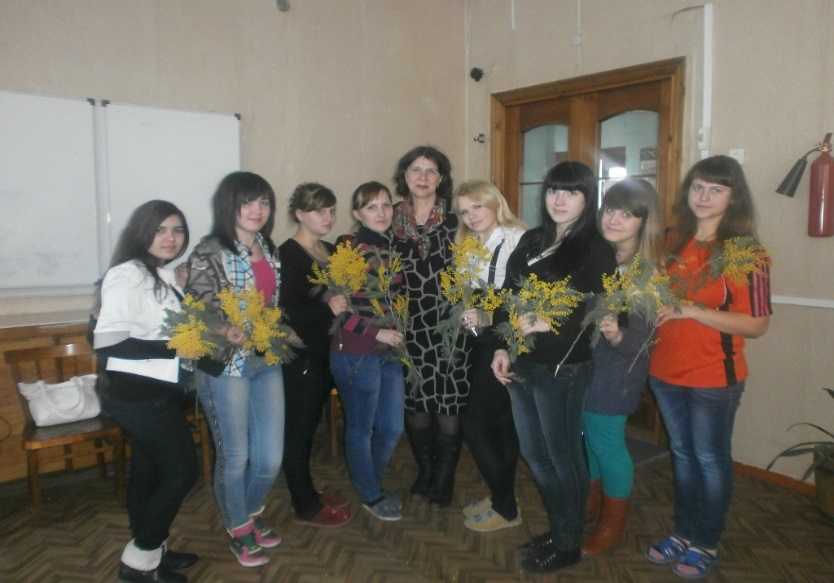 КС-22 гр.   2012-2015 год
Классное руководство
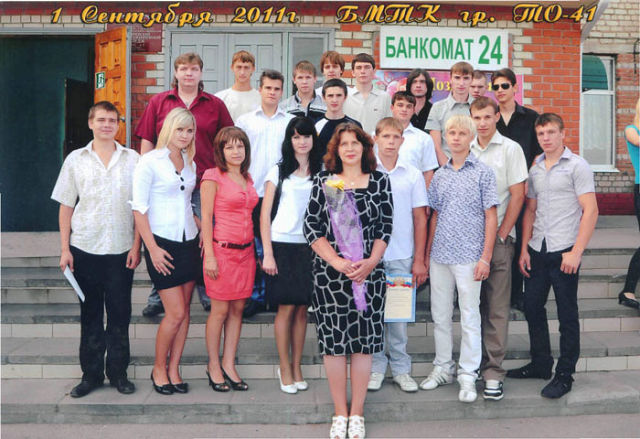 ТО- 41 гр.  2010-2012 год
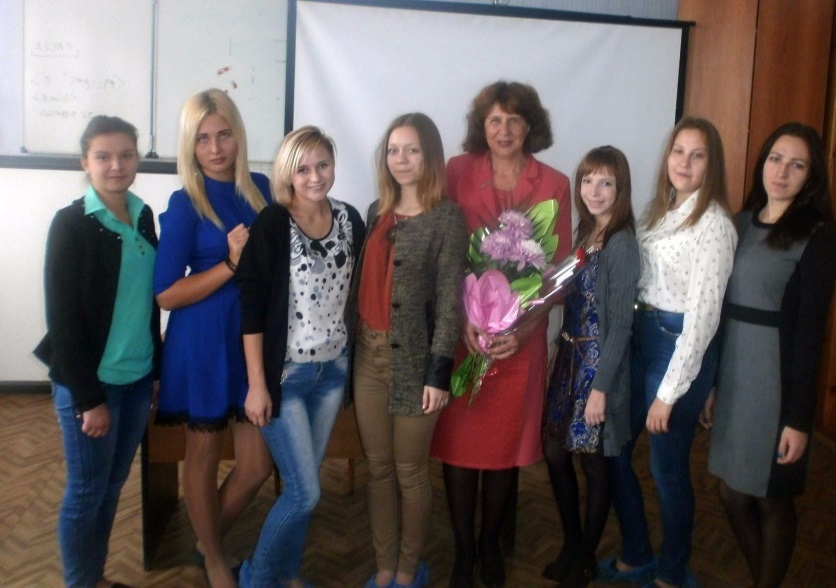 ТЗ-21гр.  2016-2017 год
КС-21гр.  2017 - 2018 год
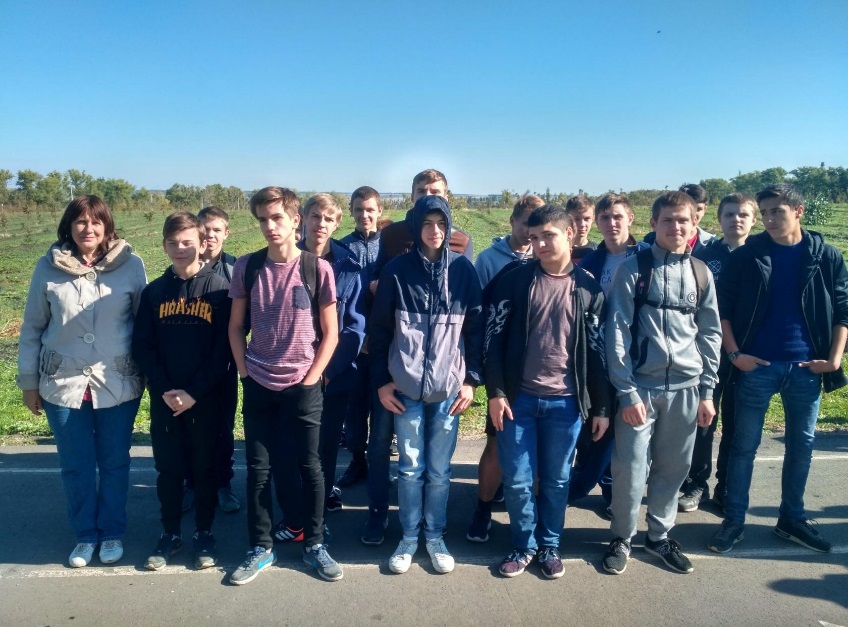 Технология коллективного воспитания
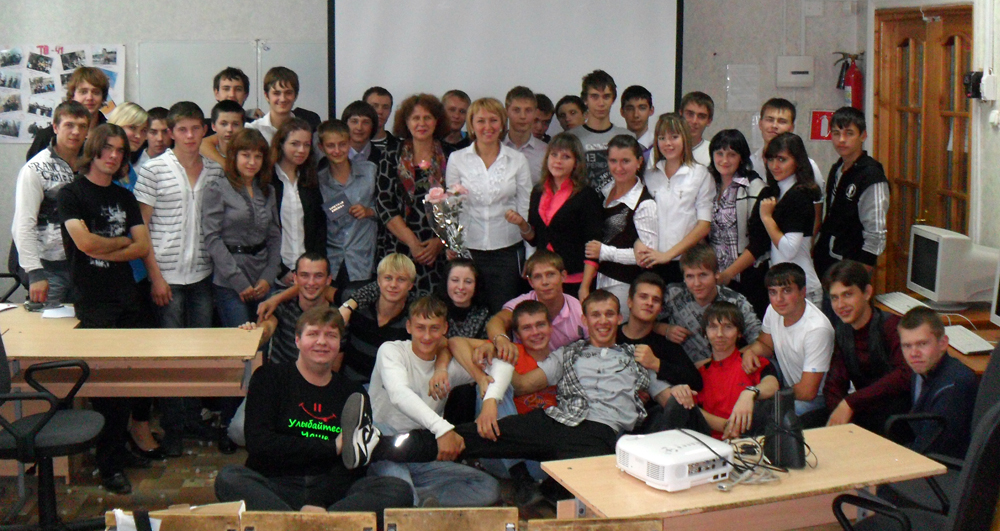 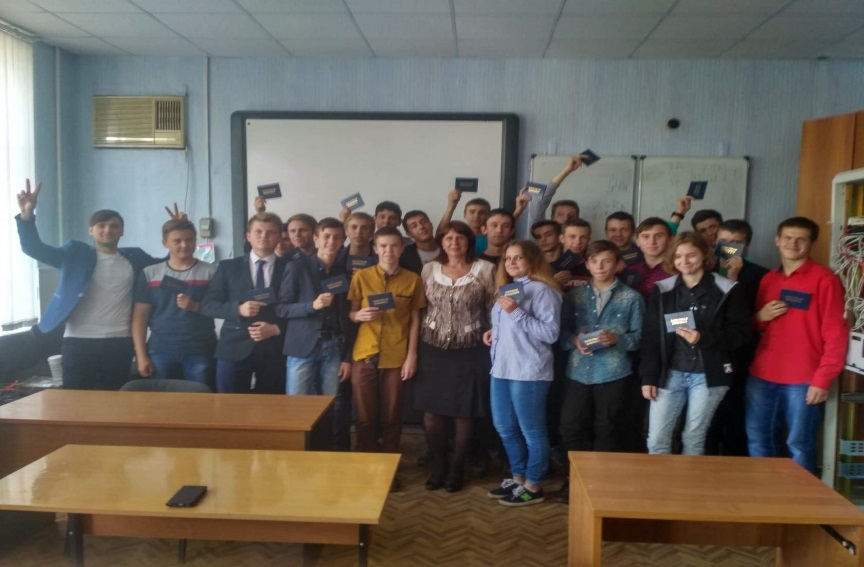 Передача традиций 1 курсу  (2011 г.)
Передача традиций 1 курсу  (2017 г.)
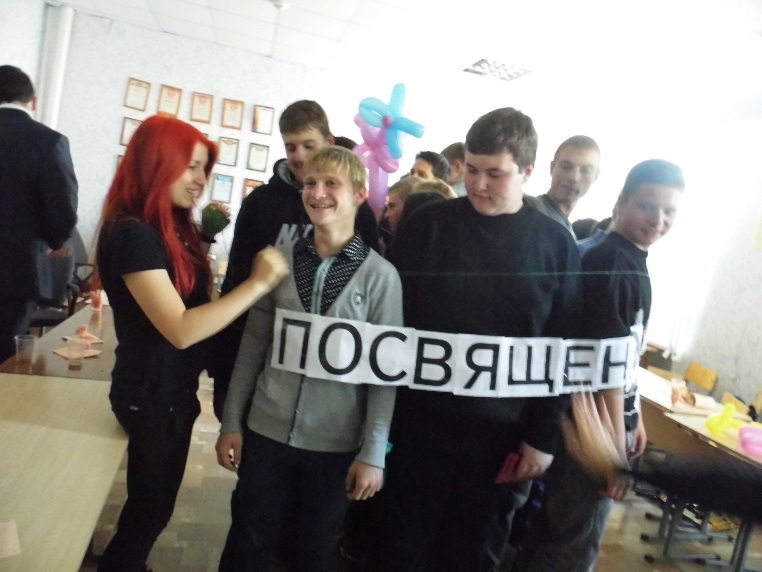 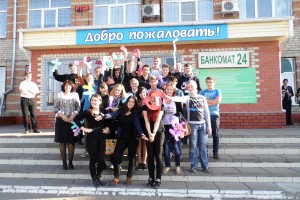 Передача традиций 1 курсу  (2015 г.)
Технология коллективной творческой деятельности
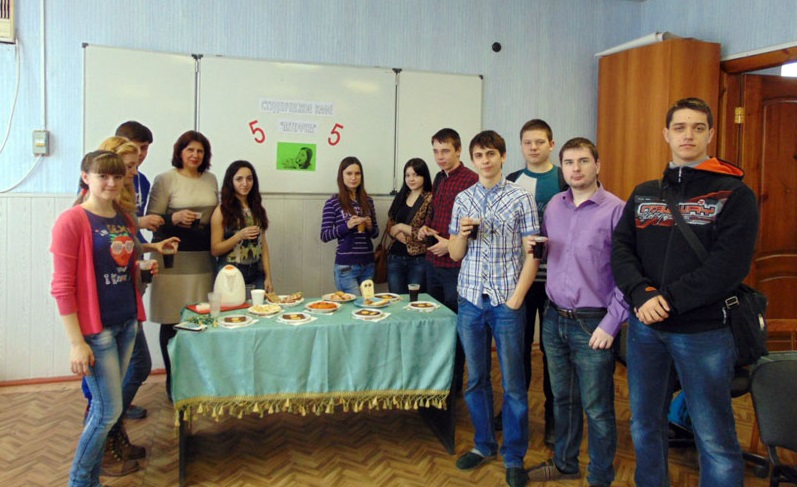 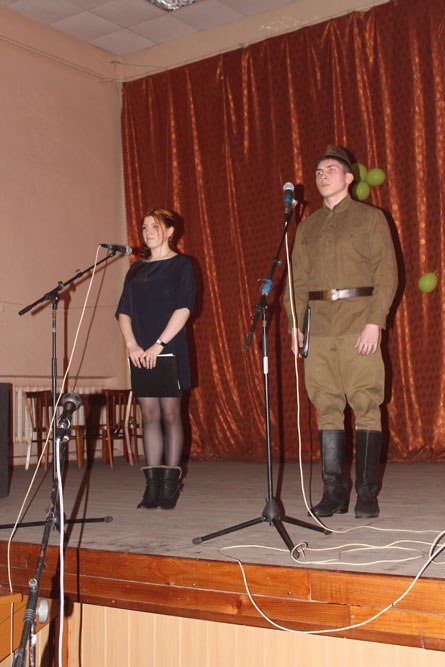 Выставка “Завтрак технаря”
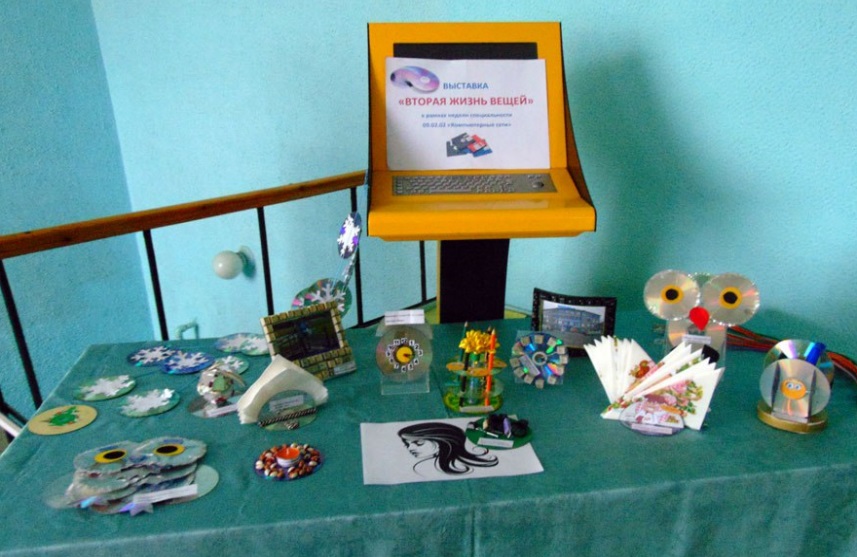 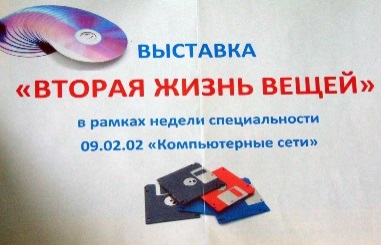 Общий классный час “Поклонимся великим тем годам”
Выставка “Вторая жизнь вещей”
Здоровьесберегающие технологии
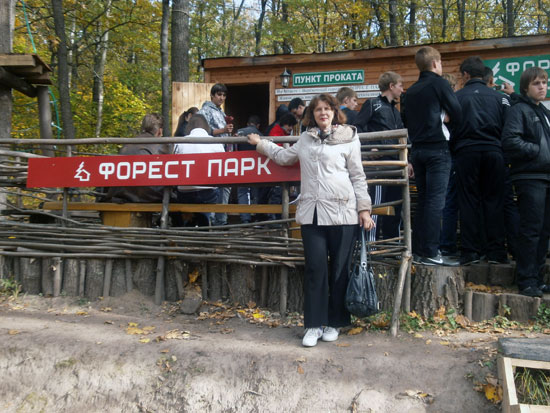 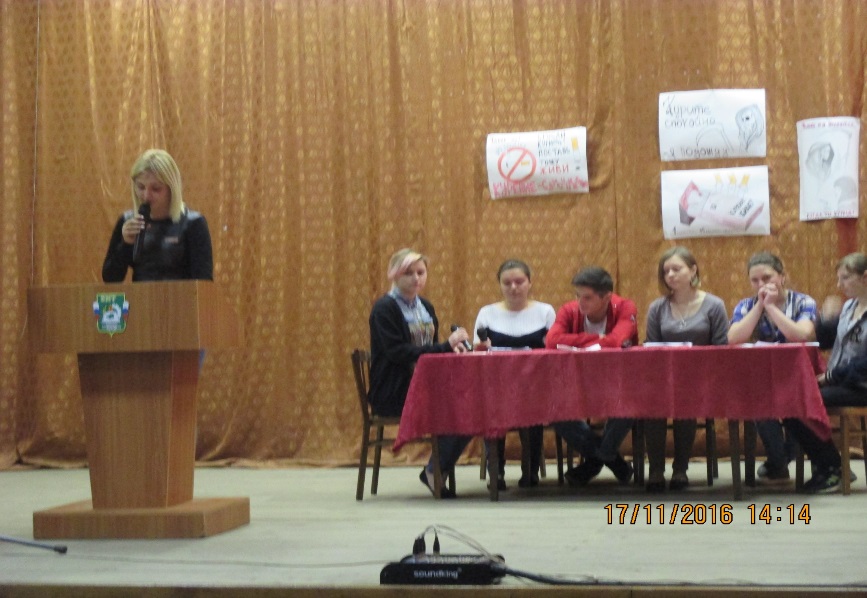 Общеколледжский классный час “О вреде курения”
Поездка в Форест-Парк
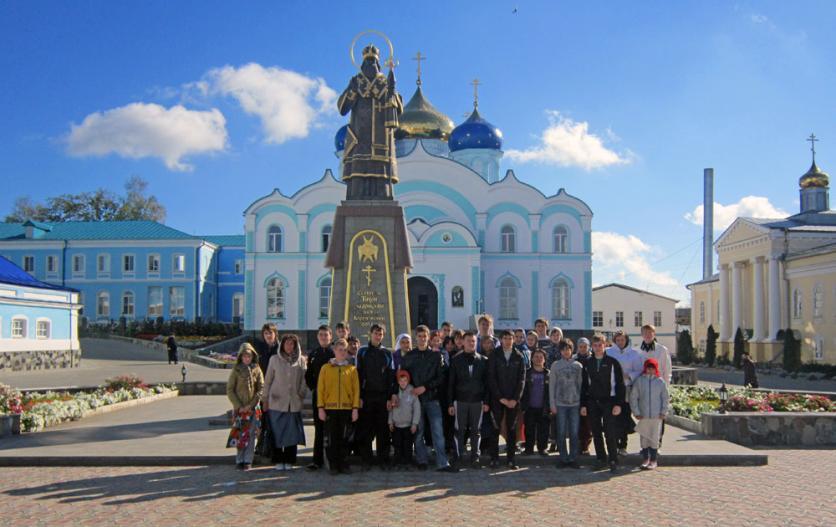 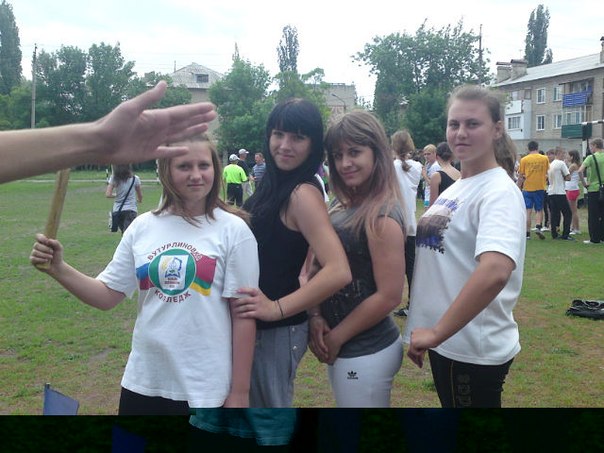 Поездка в Задонский монастырь
Весенняя спартакиада
Здоровьесберегающие технологии
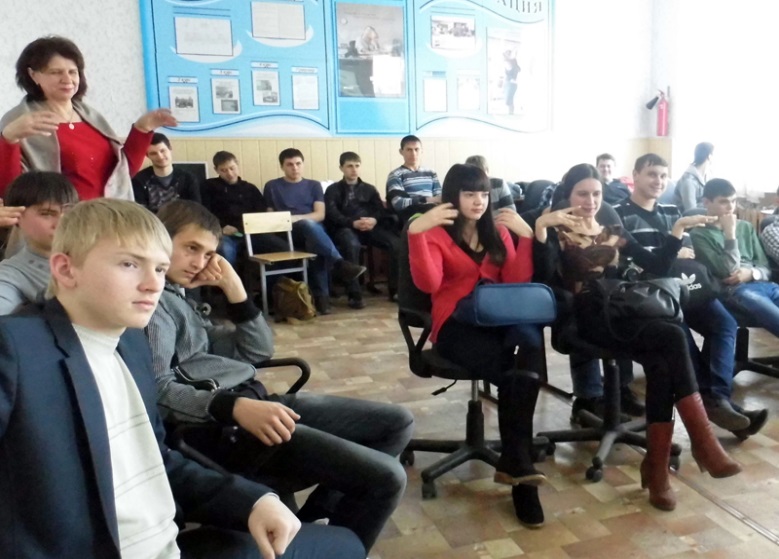 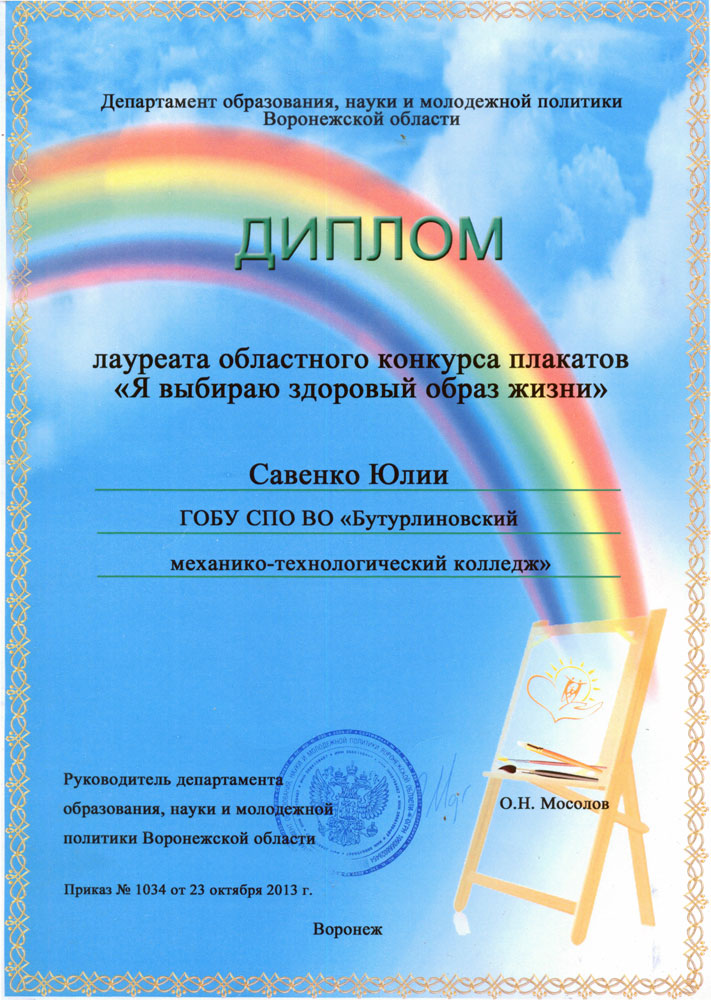 Классный час “Профессиональные заболевания компьютерщиков”
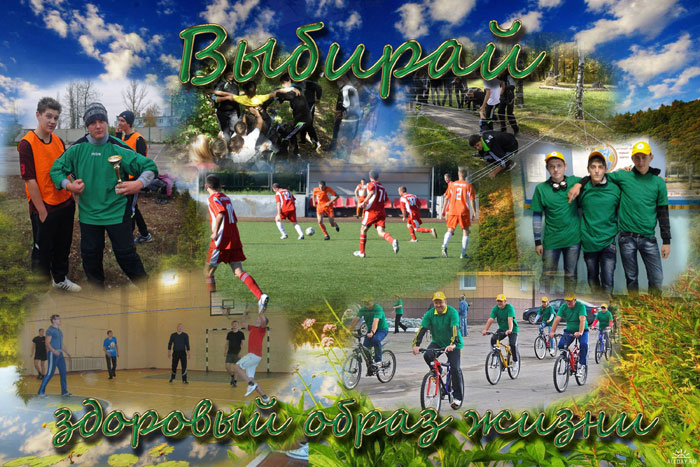 Конкурс плакатов “Я выбираю здоровый образ жизни”
Здоровьесберегающие технологии
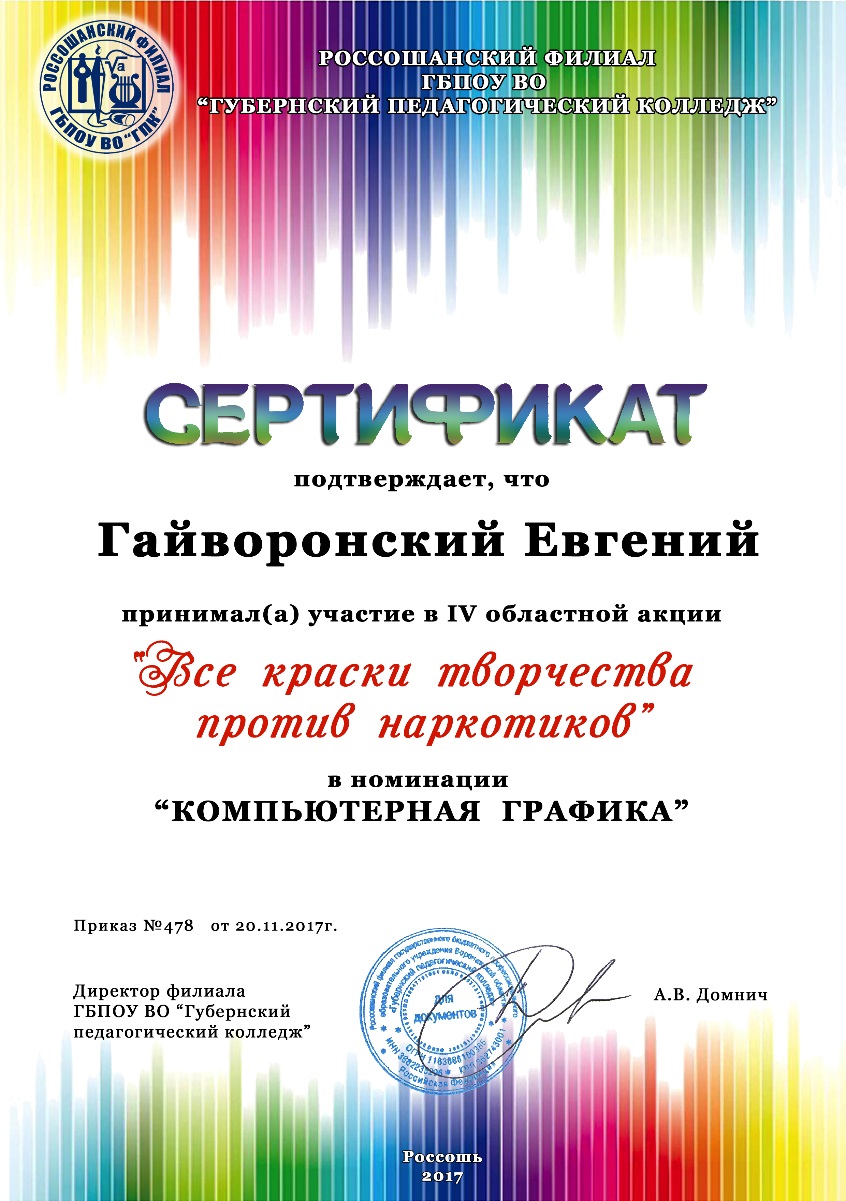 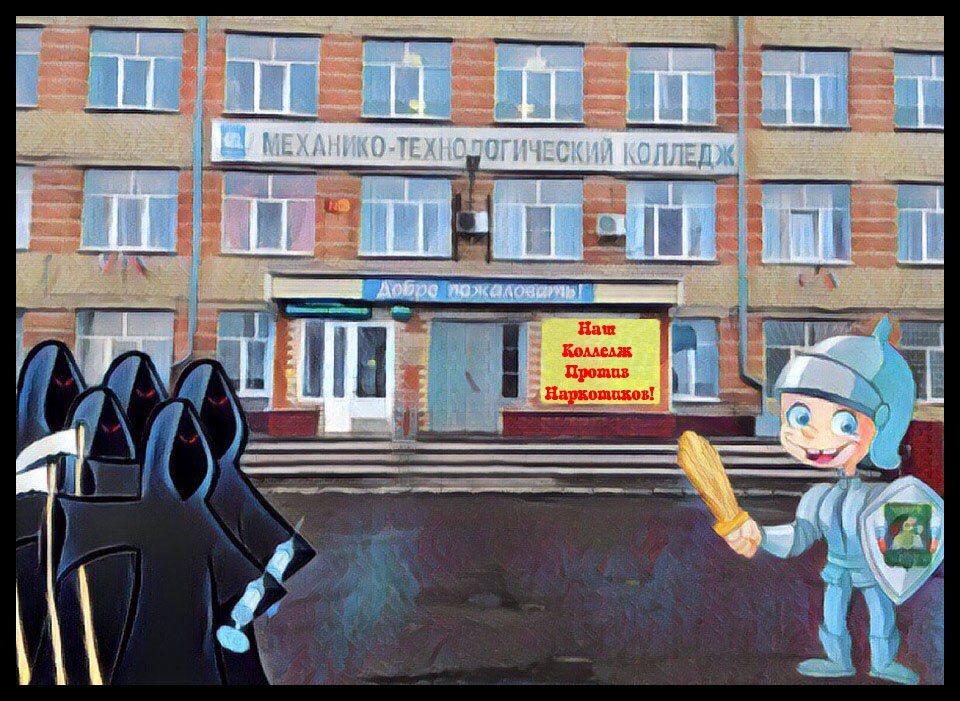 Конкурс “Алло, мы ищем  таланты”
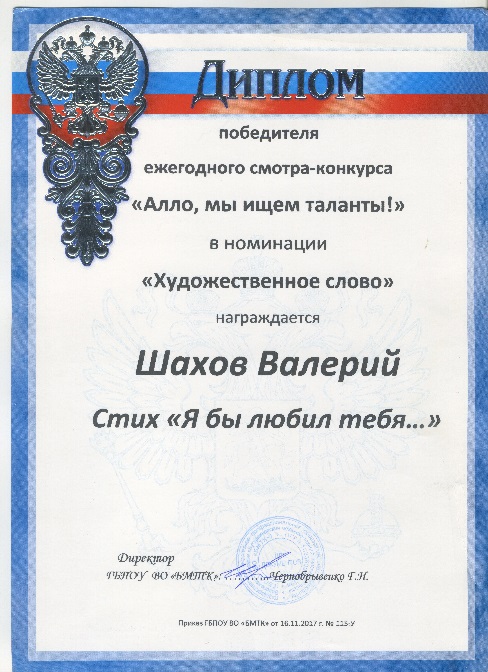 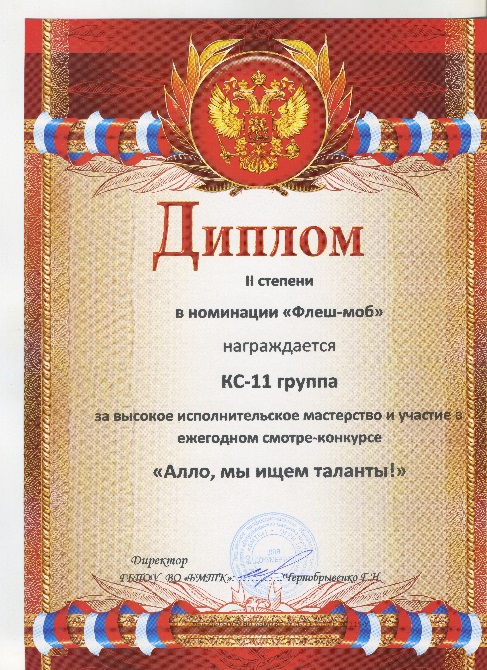 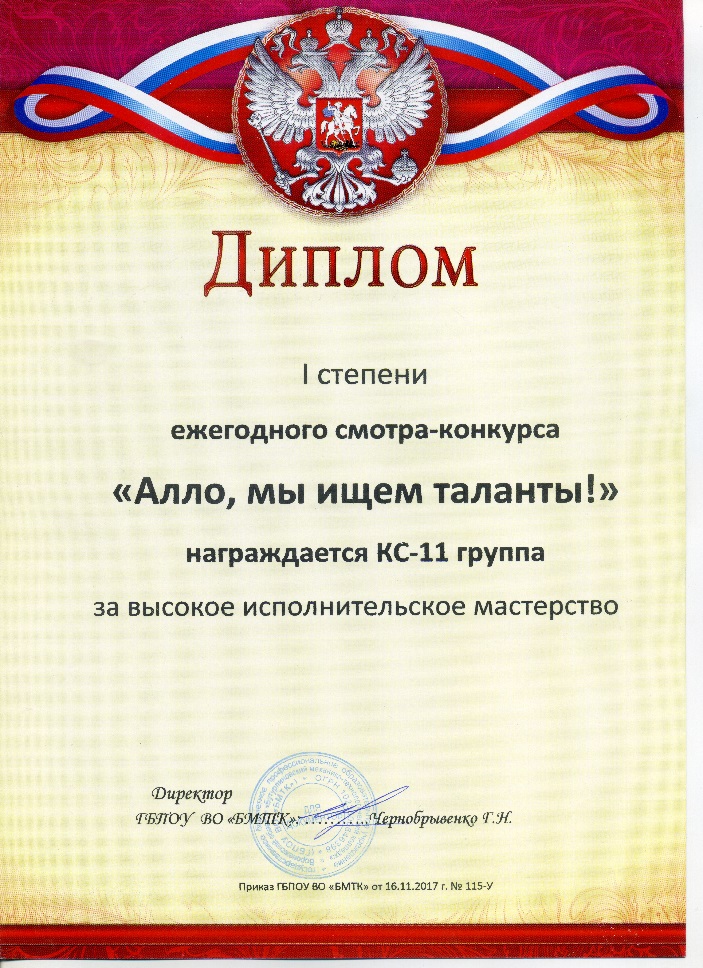 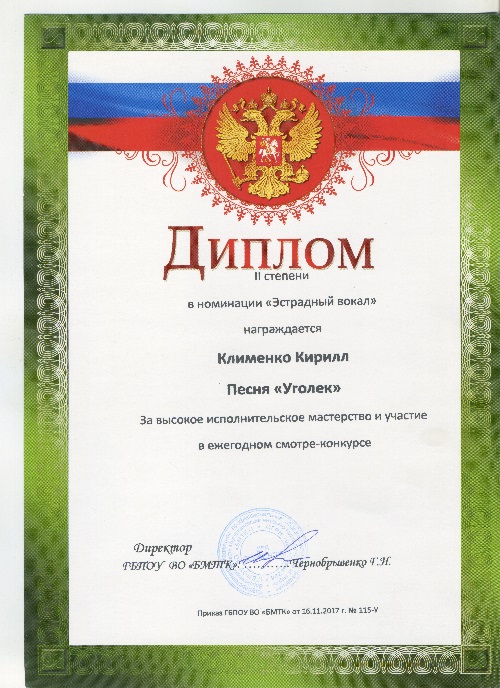 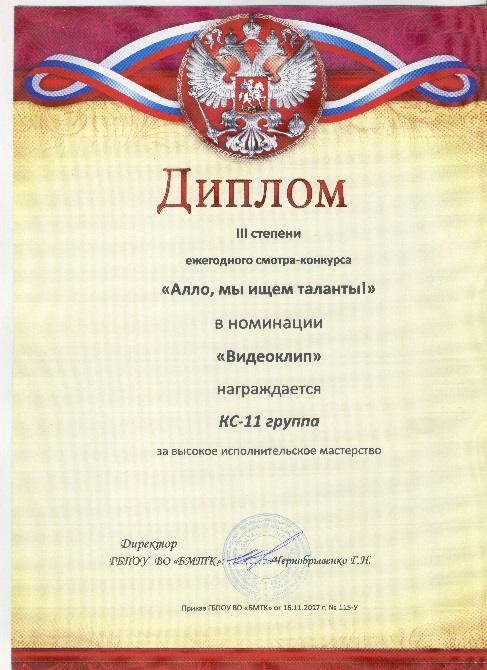 Спортивные победы группы
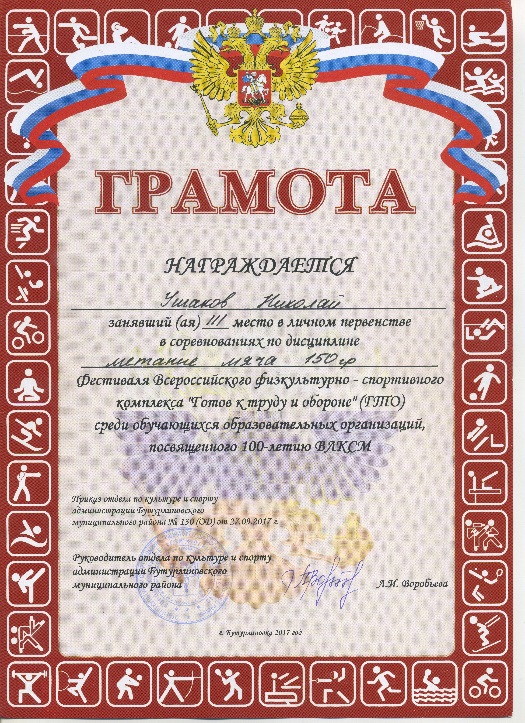 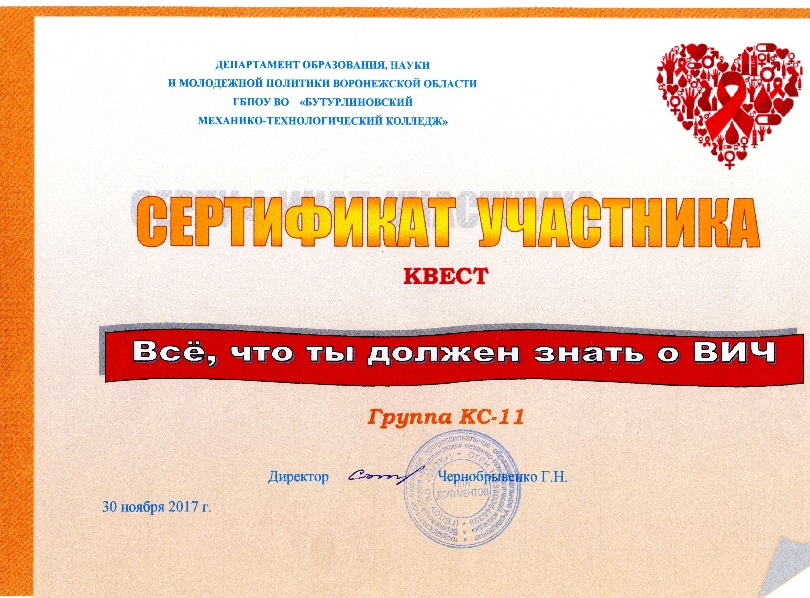 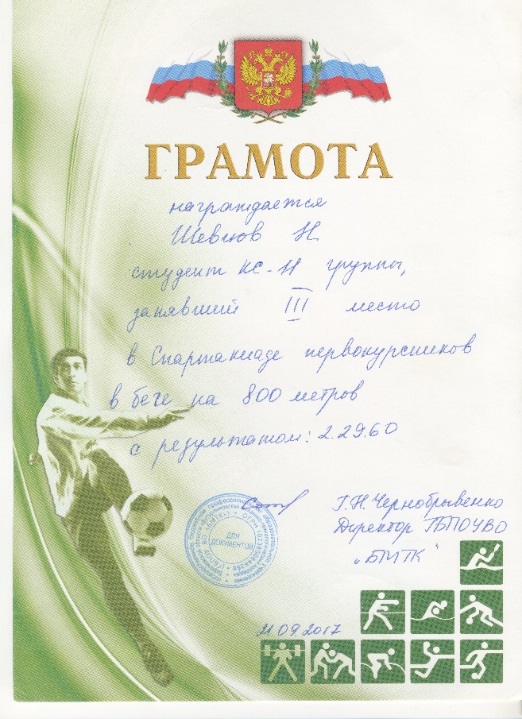 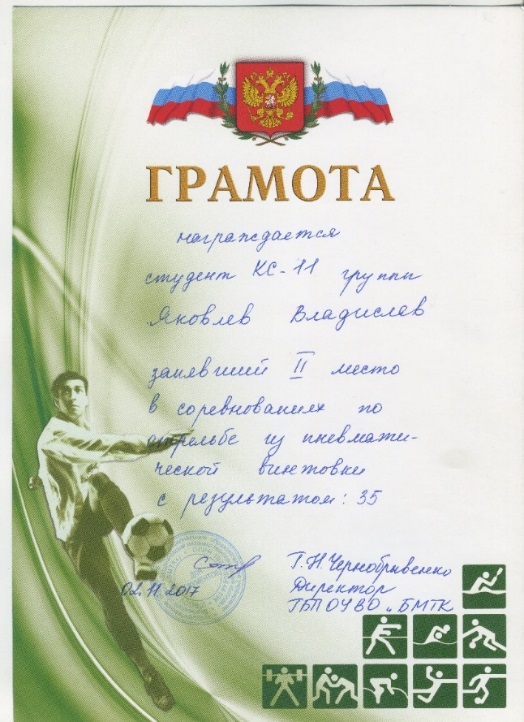 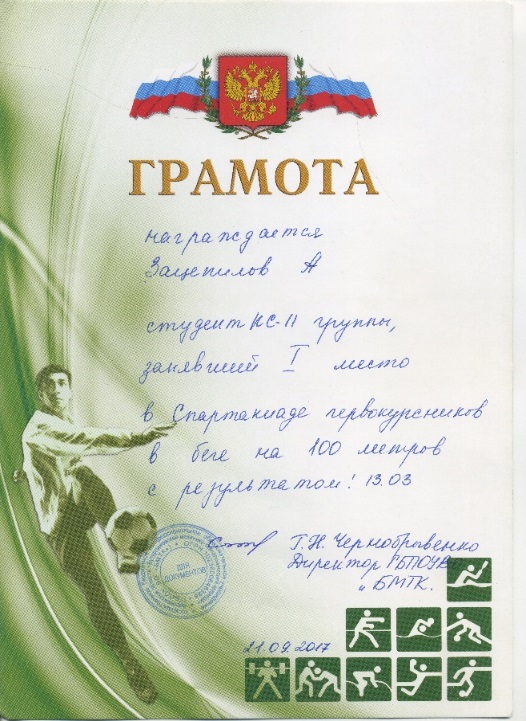 Грамоты и благодарности за классное руководство
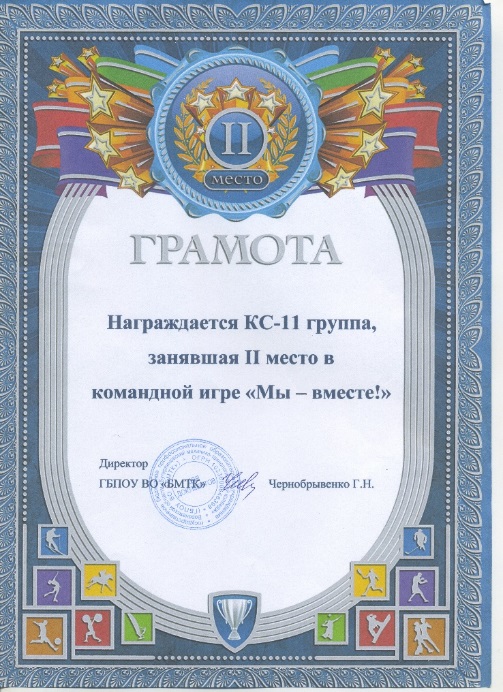 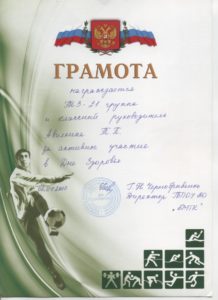 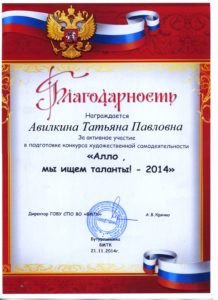 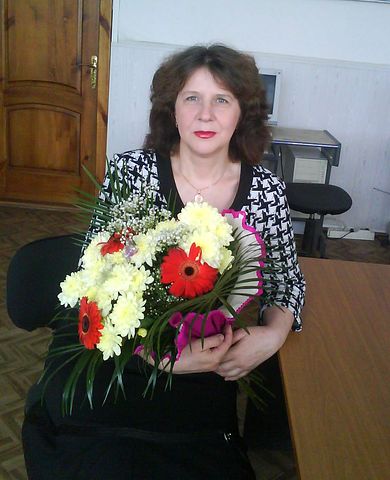 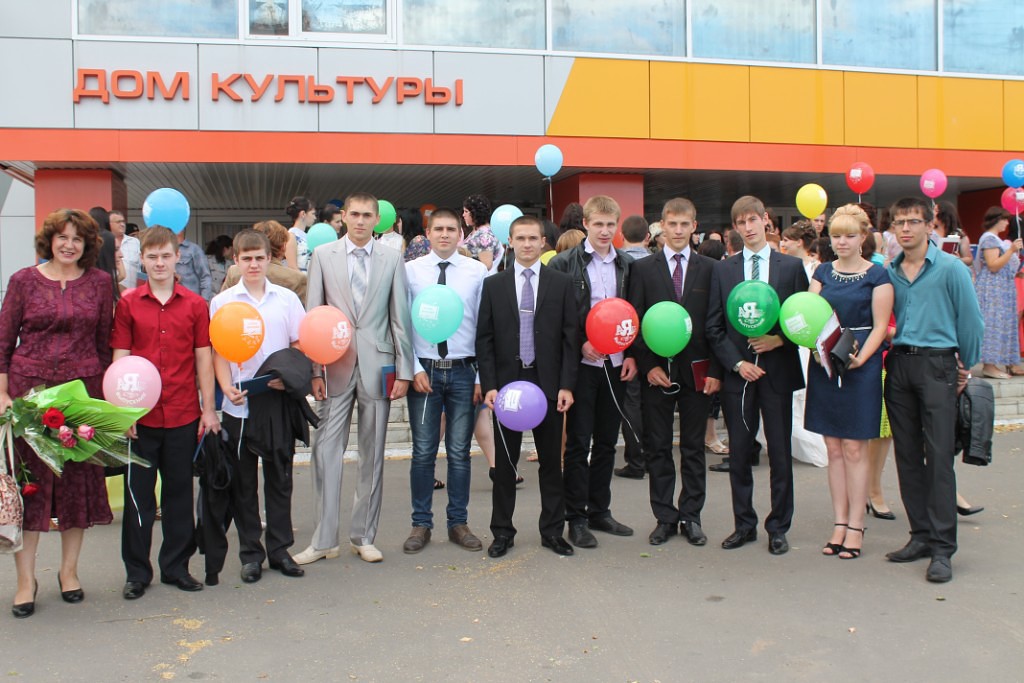 Научно – практические конференции
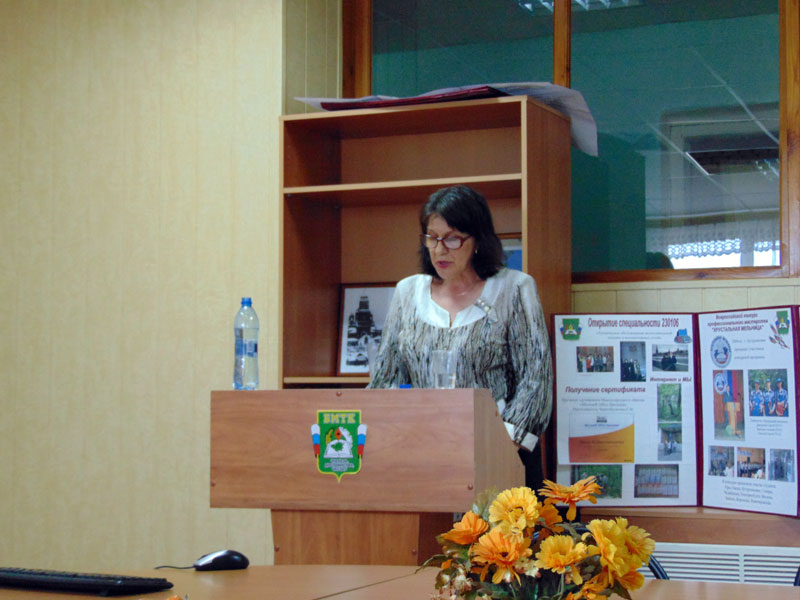 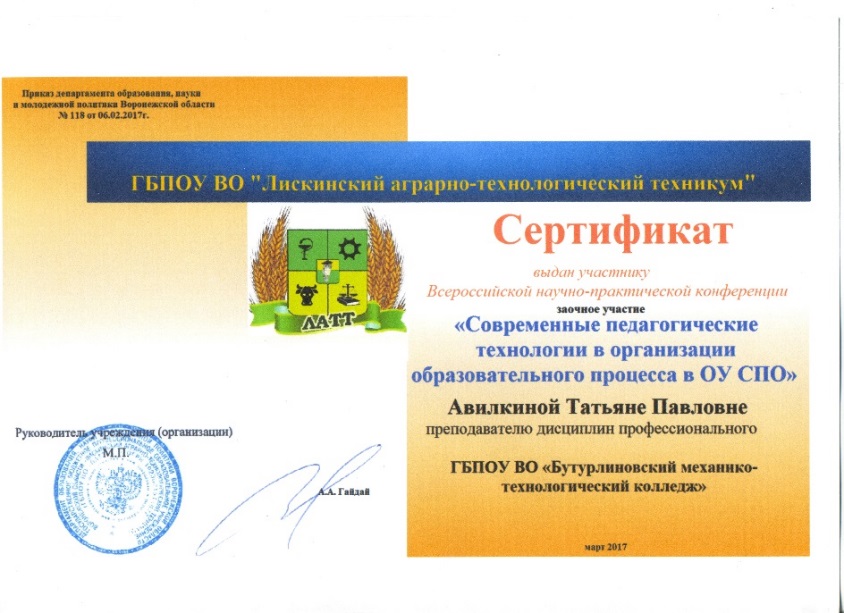 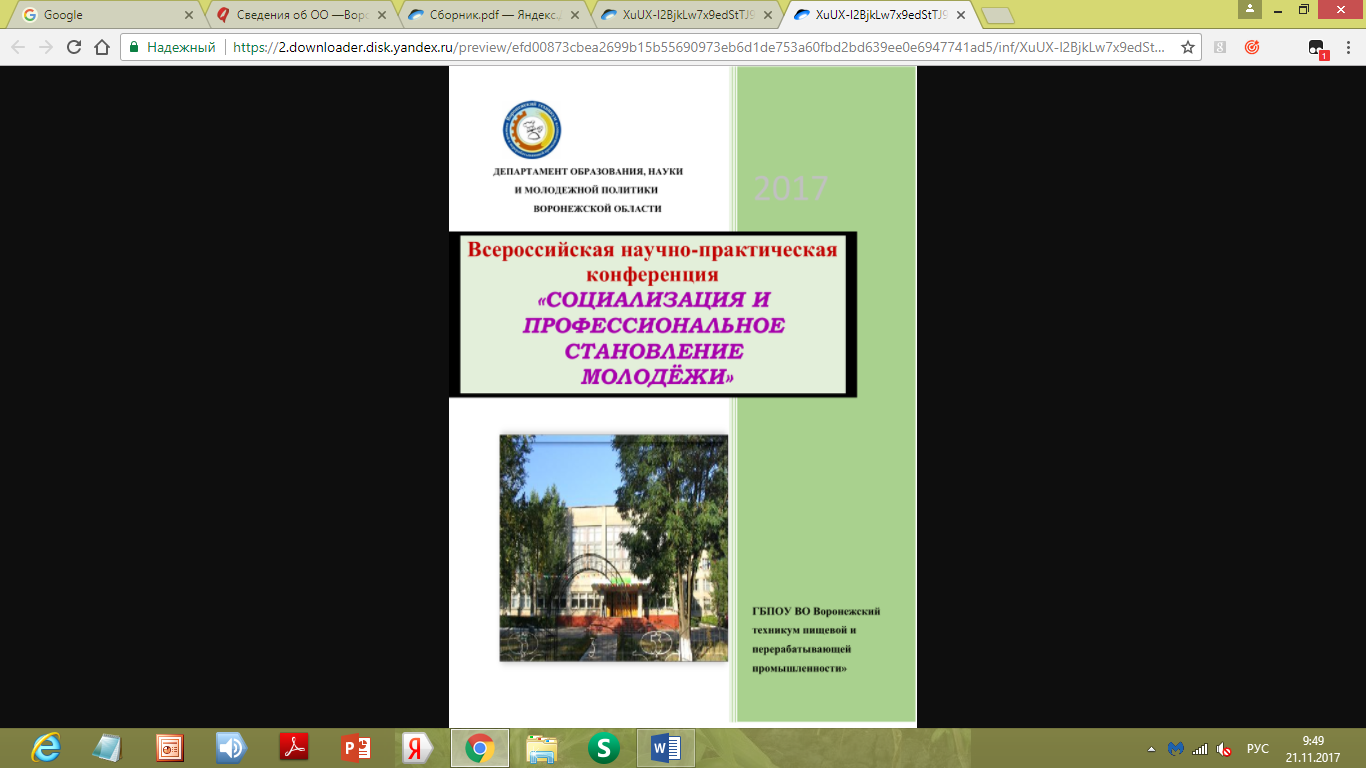 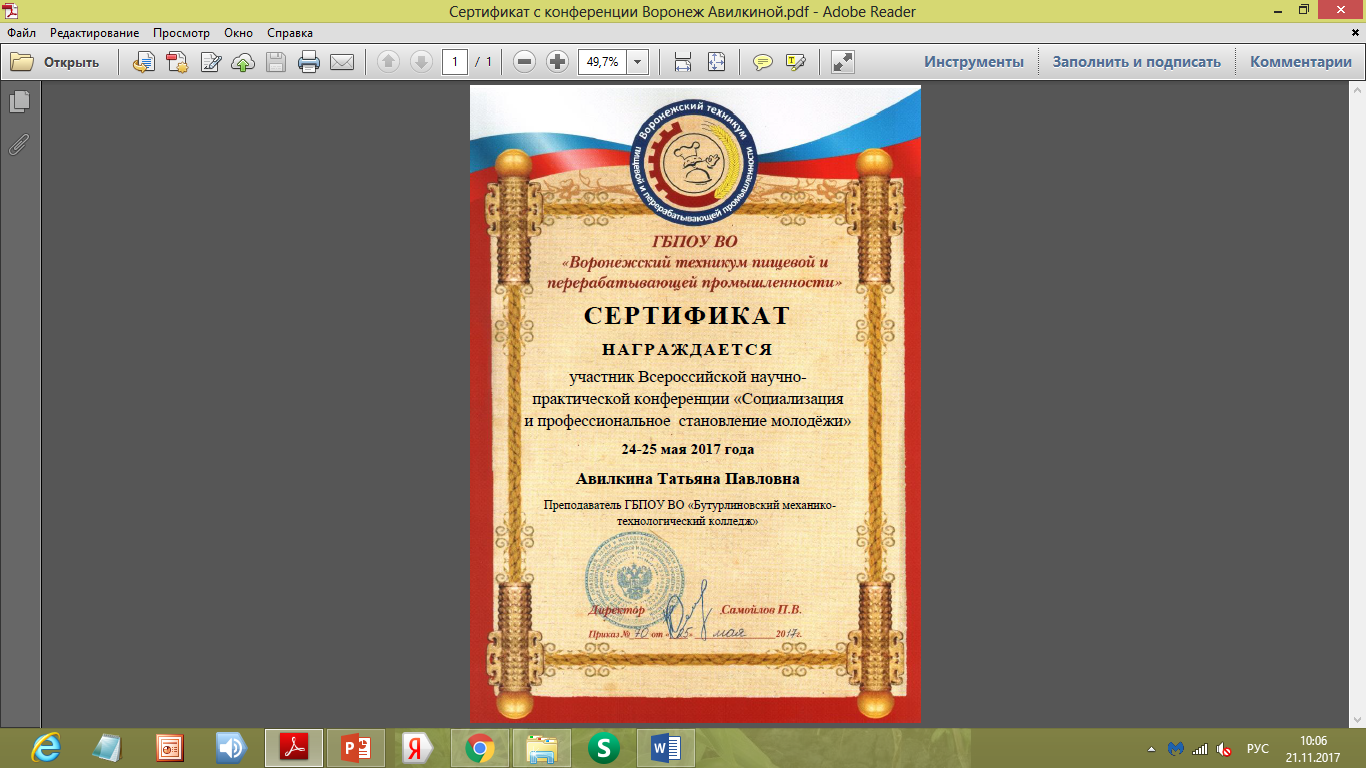 http://vtppp.ru
Выступление на семинарах педагогических мастерских и семинарах классных руководителей
Обобщение опыта работы на семинаре педагогических мастерских     “Использование проектных  технологий как фактора  повышения среднего профессионального образования”.
Методическая  разработка ФОС для оценивания подготовки выпускников по ППССЗ.
Инновационные  технологии в  воспитательной работе.
Формирование у студентов устойчивых нравственных идеалов через воспитание потребности в здоровом образе жизни. Формирование системного подхода к решению проблем охраны здоровья и жизни студентов.
Публикации на интернет - ресурсах
Публикации на интернет - ресурсах
Сертификаты и свидетельства о публикации на интернет - ресурсах
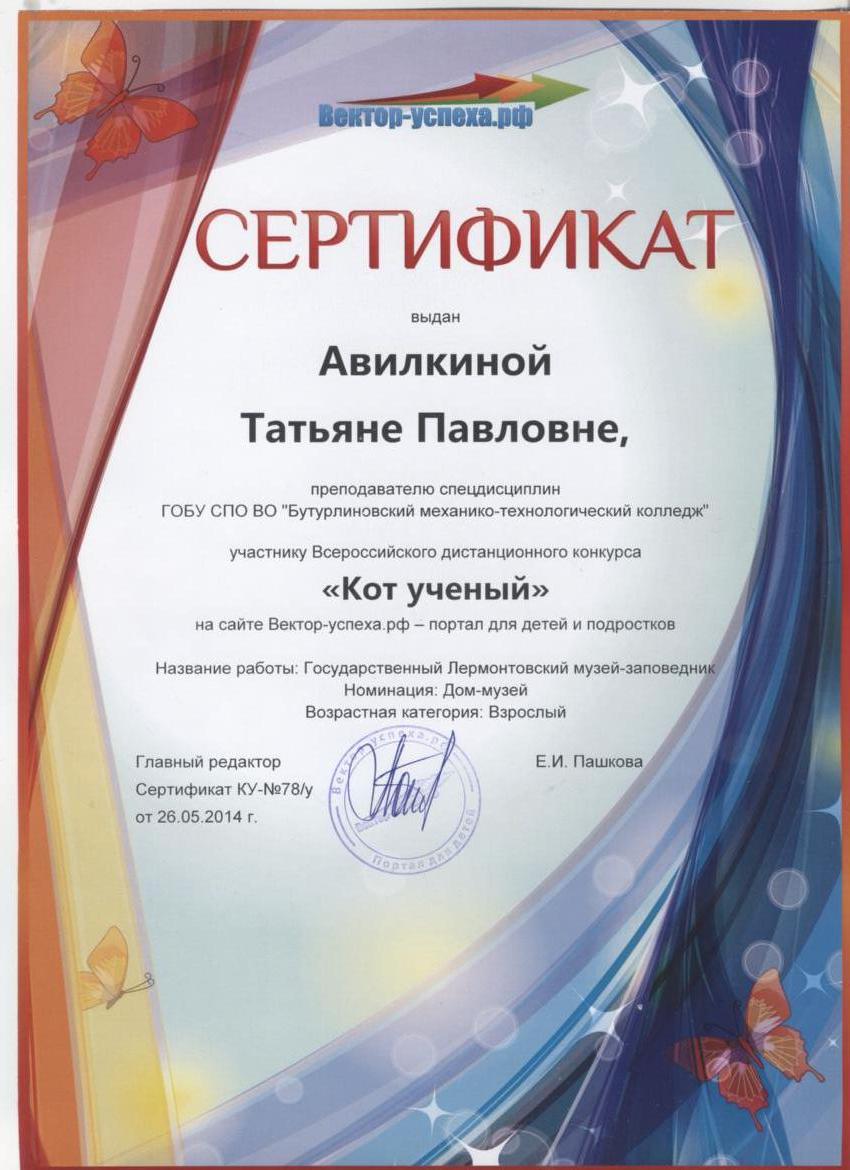 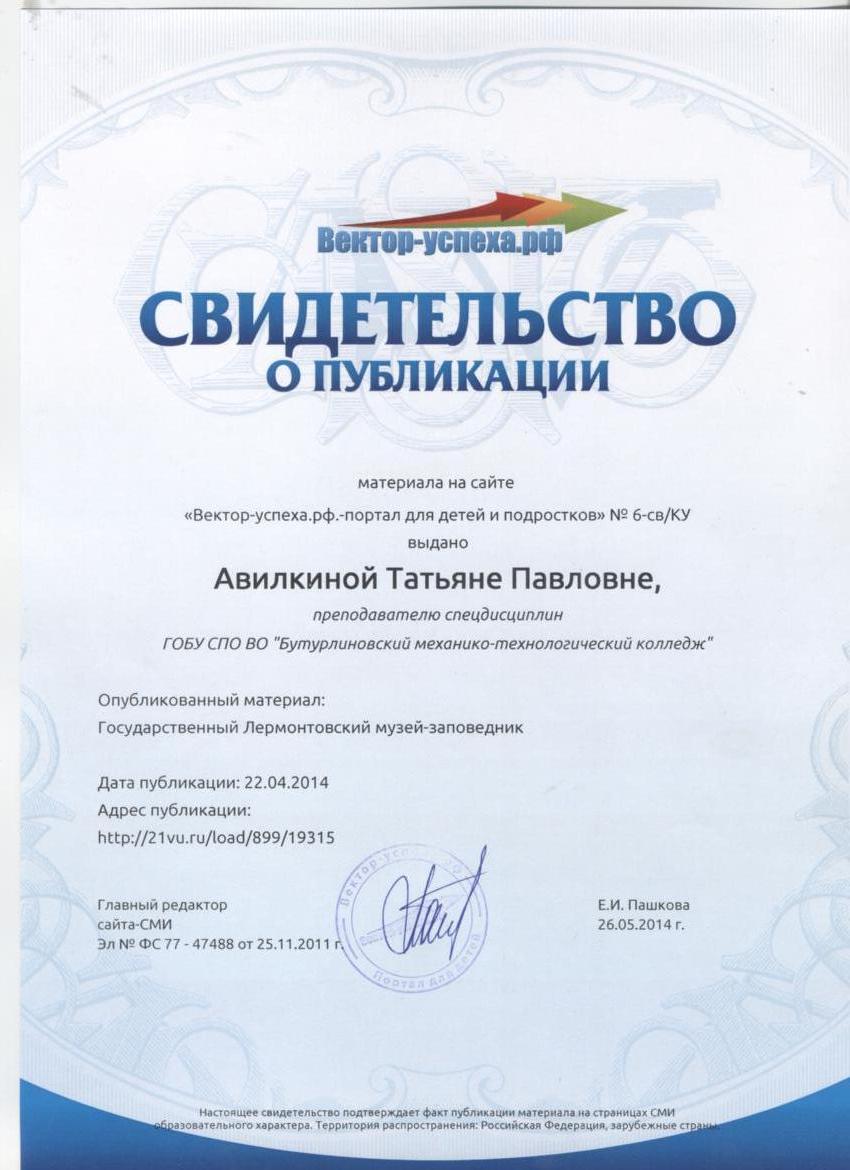 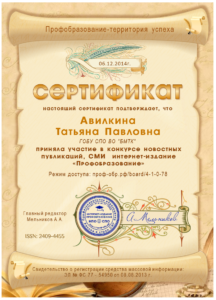 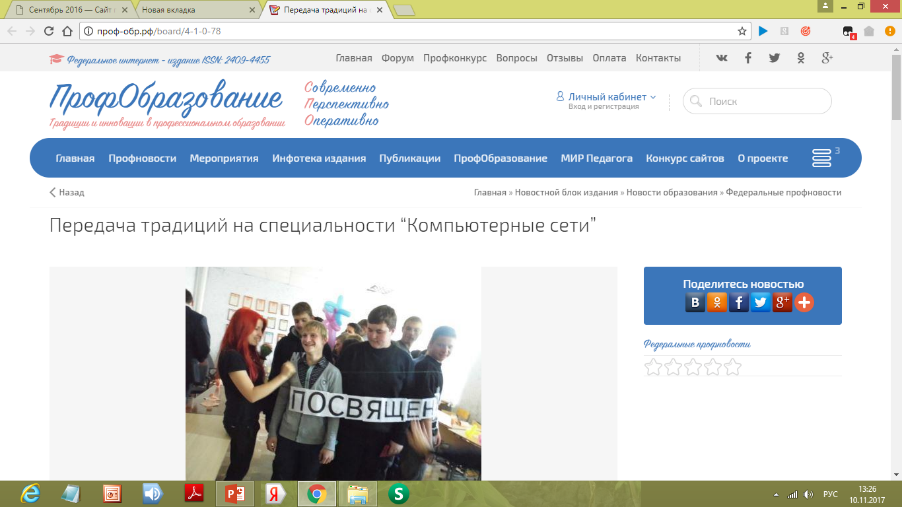 Сертификаты и свидетельства о публикации на интернет - ресурсах
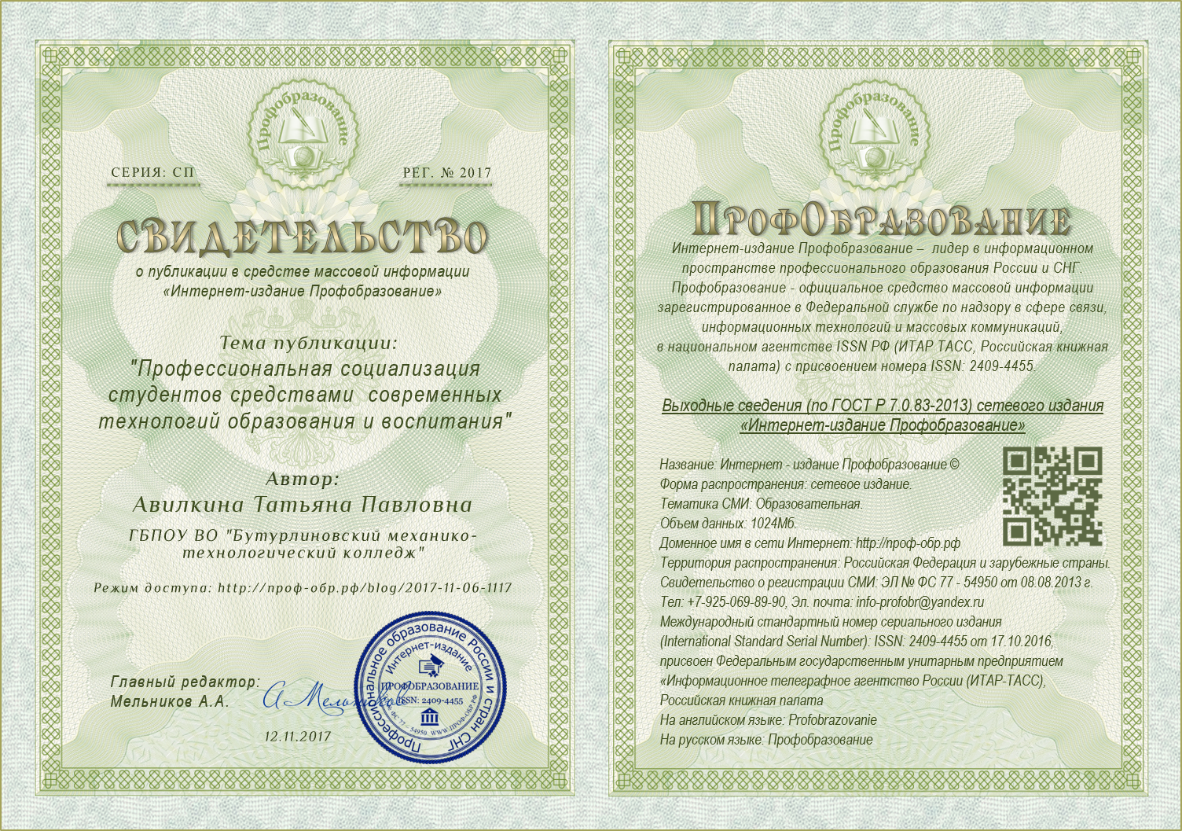 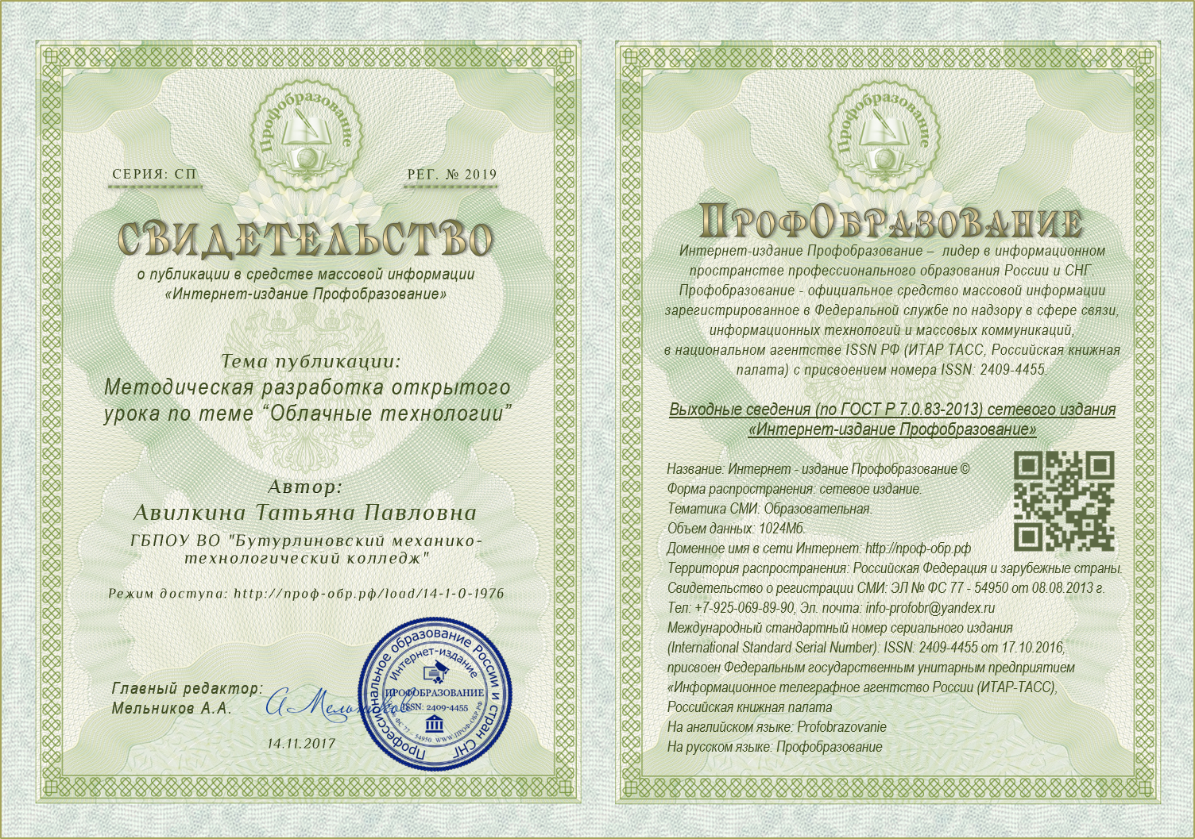 Здоровый образ жизни
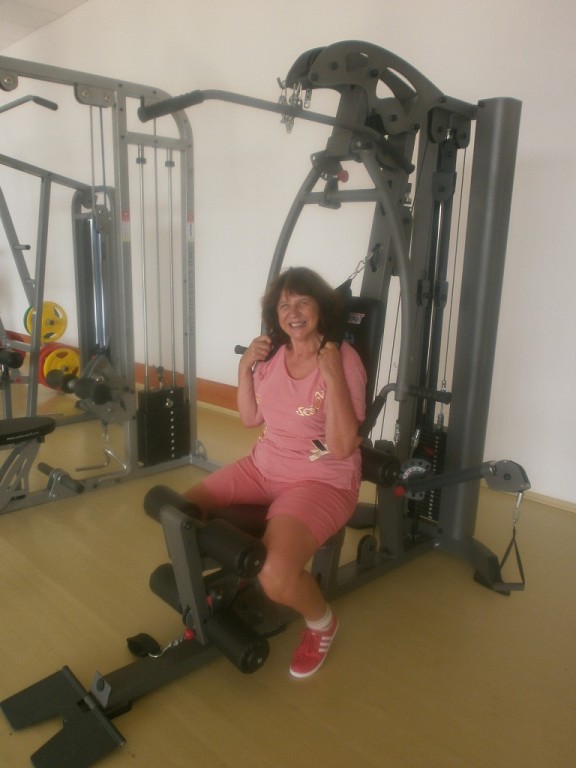 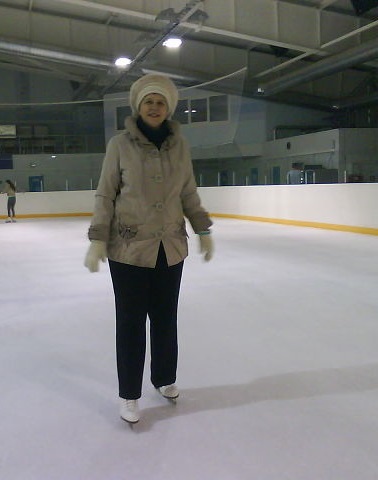 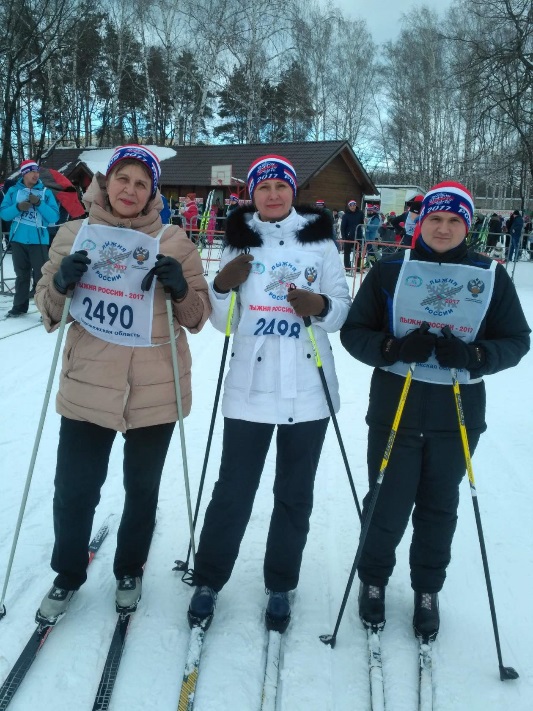 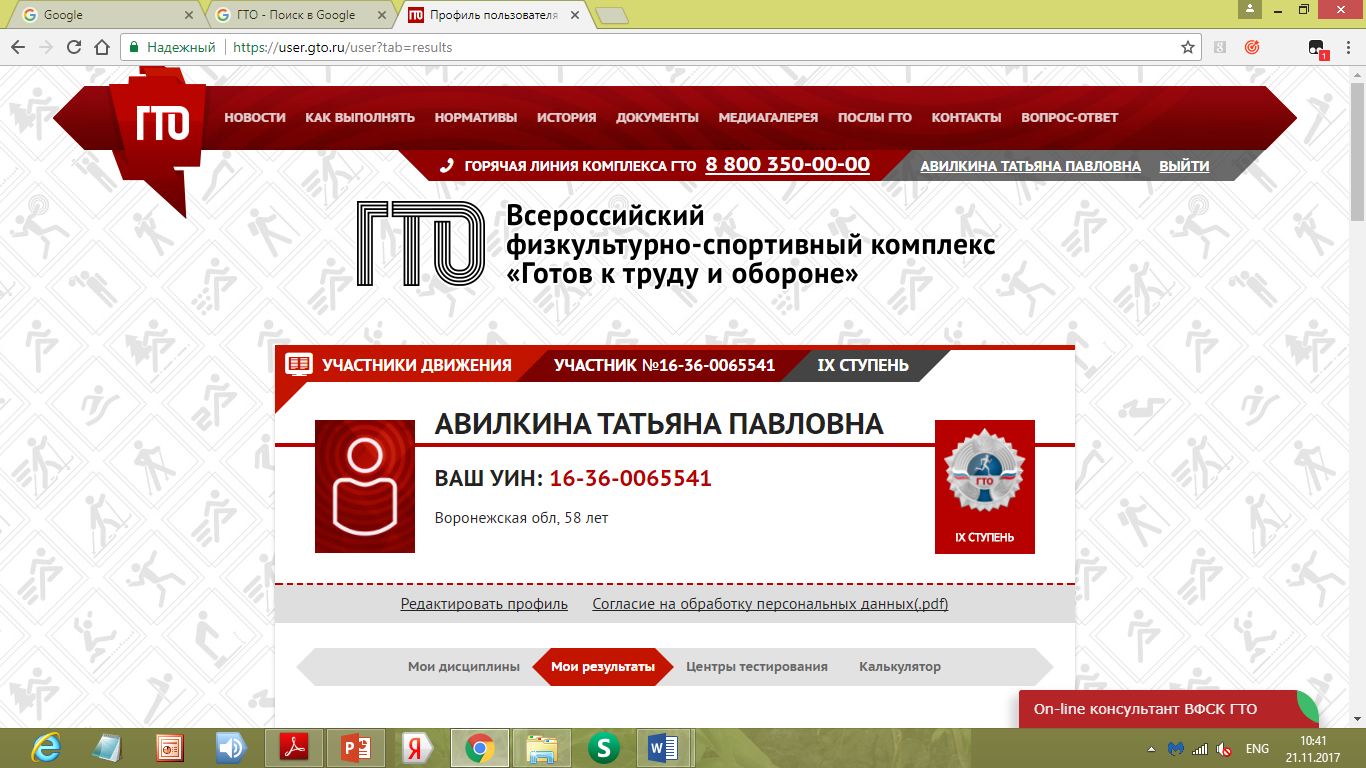 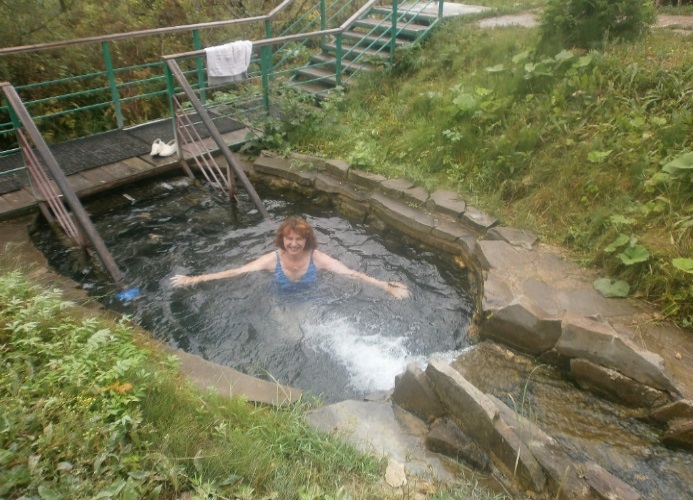 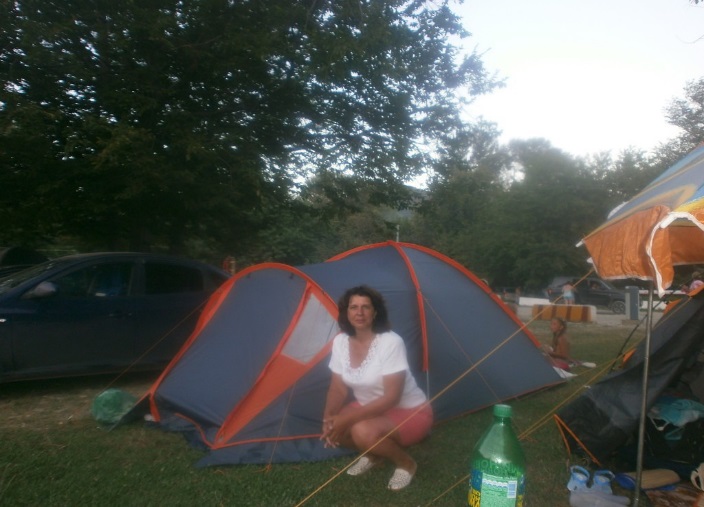 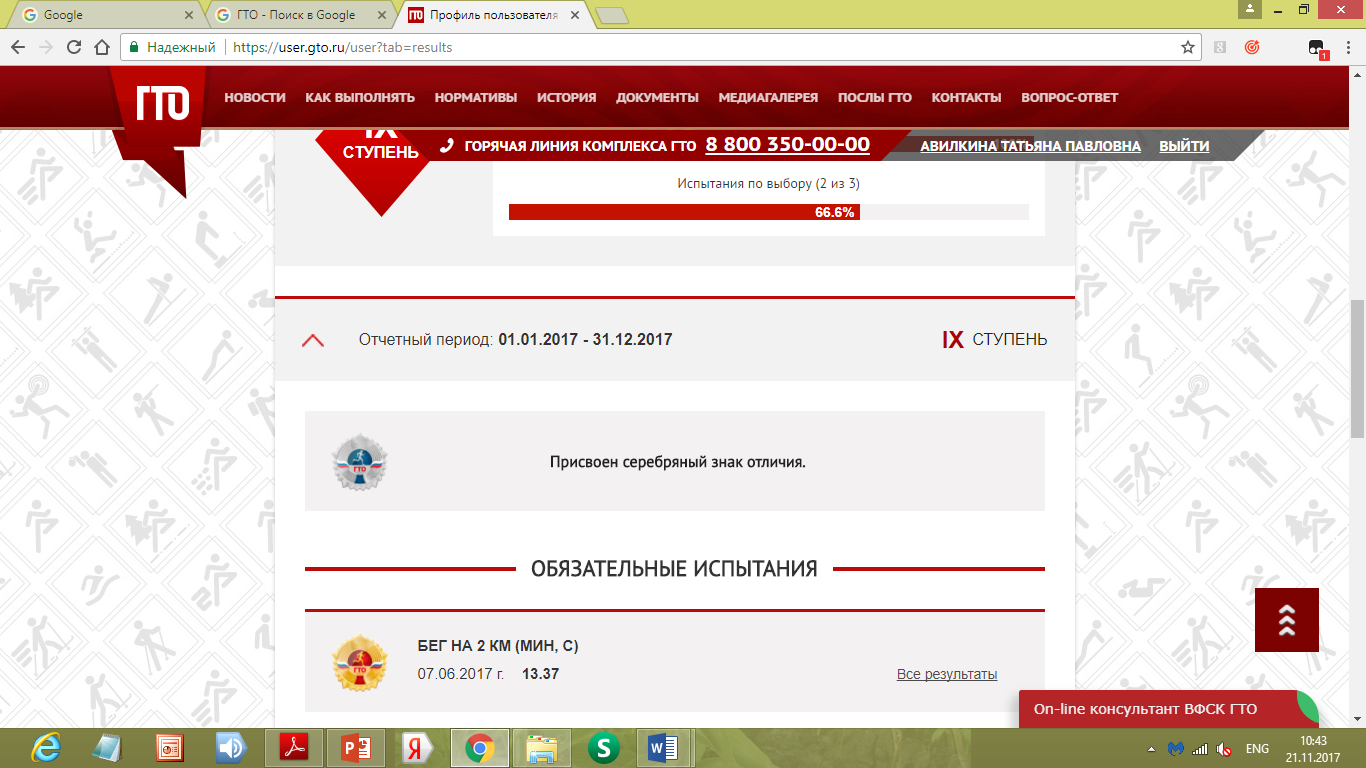 Увлечение
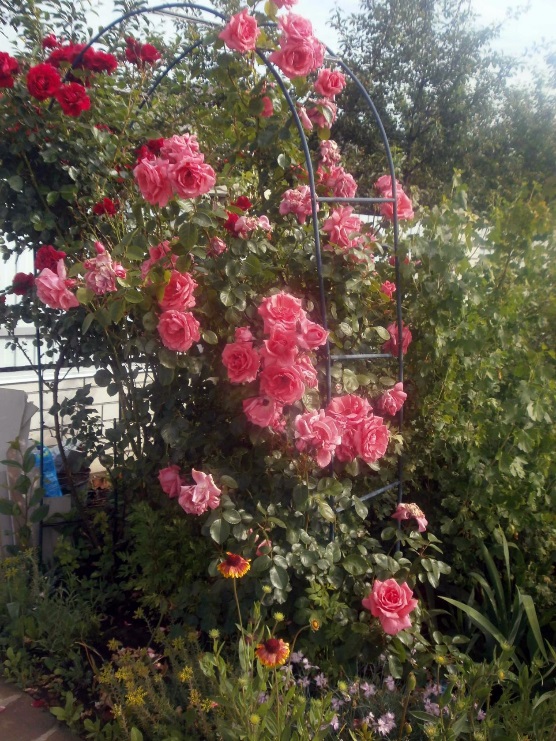 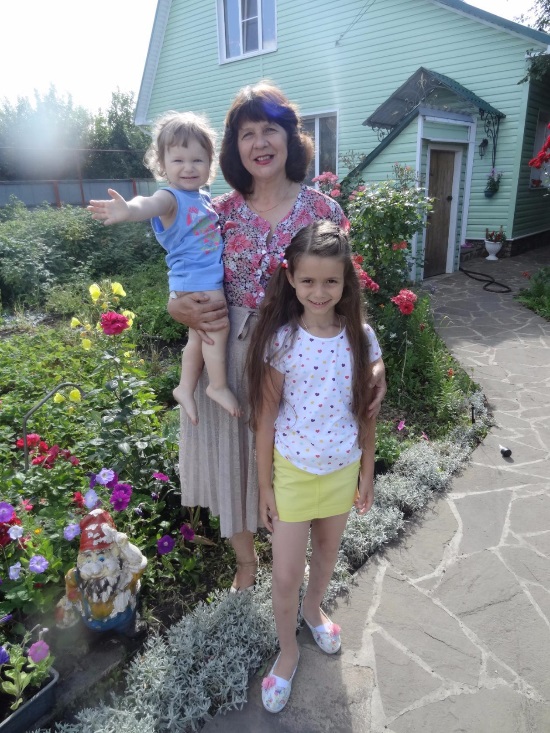 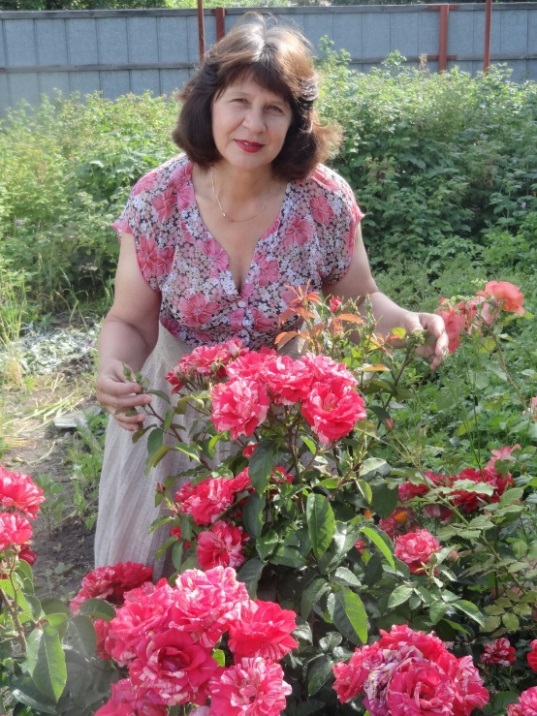 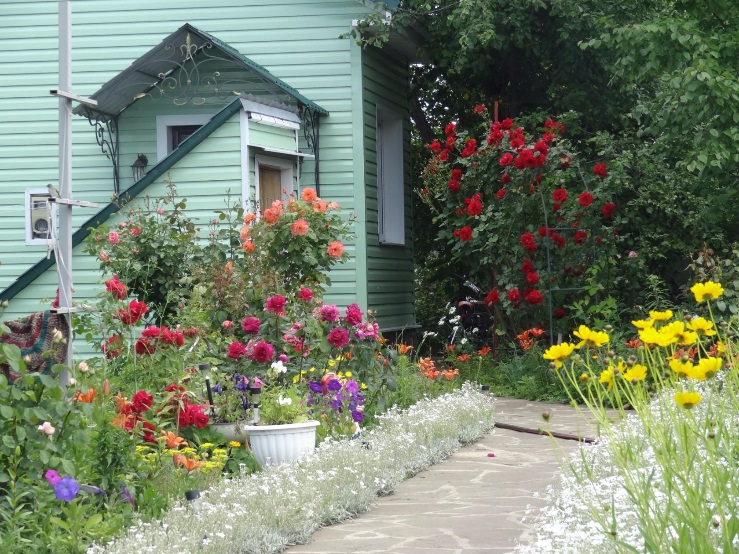 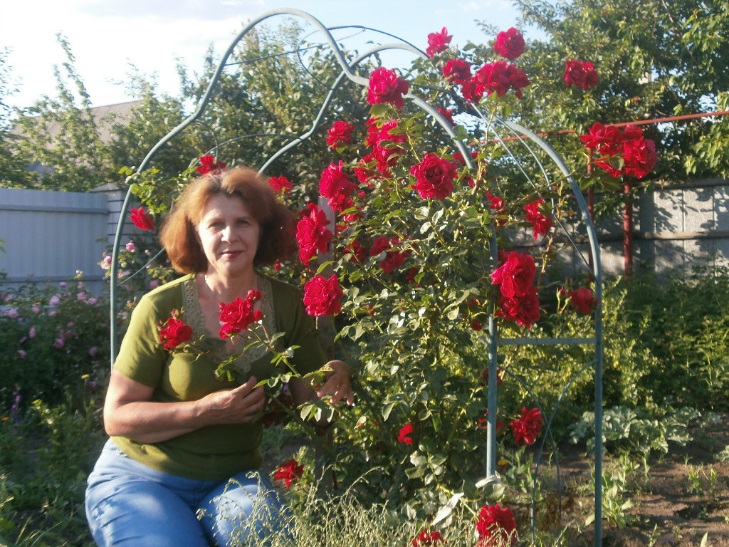